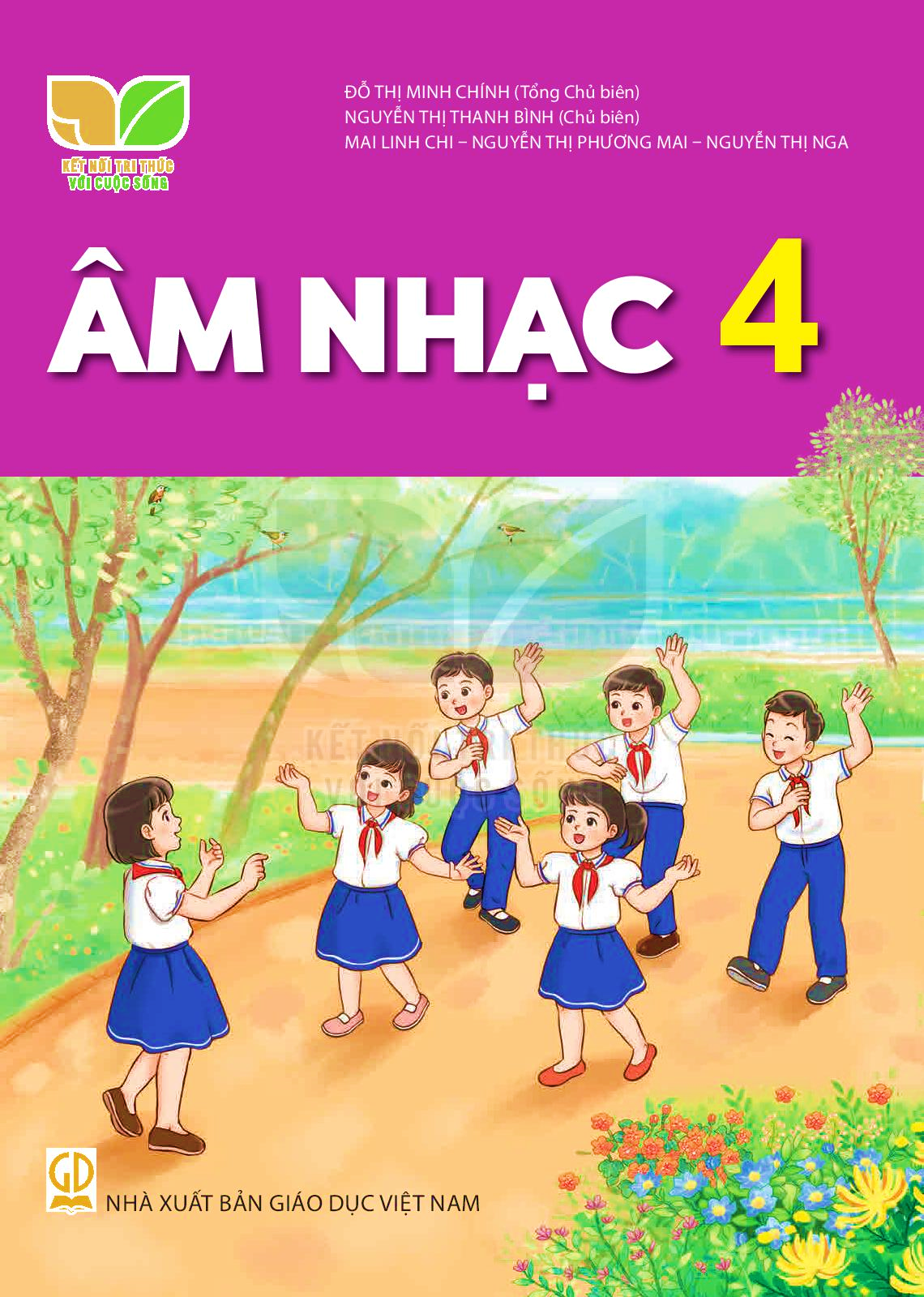 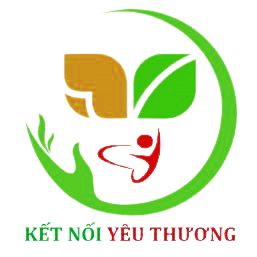 THẦY CÔ VUI LÒNG KHÔNG CHIA SẺ TÀI LIỆU CỦA CHƯƠNG TRÌNH ĐỂ CÓ CƠ HỘI GIÚP ĐỠ THÊM NHIỀU HOÀN CẢNH HỌC SINH KHÓ KHĂN NHÉ Ạ! XIN CHÂN THÀNH CẢM ƠN THẦY CÔ!
ĐỊA CHỈ KÊNH HỌC LIỆU ÂM NHẠC KẾT NỐI:
https://www.youtube.com/channel/UCO2d8nr48-iTs8byOJTX9PQ
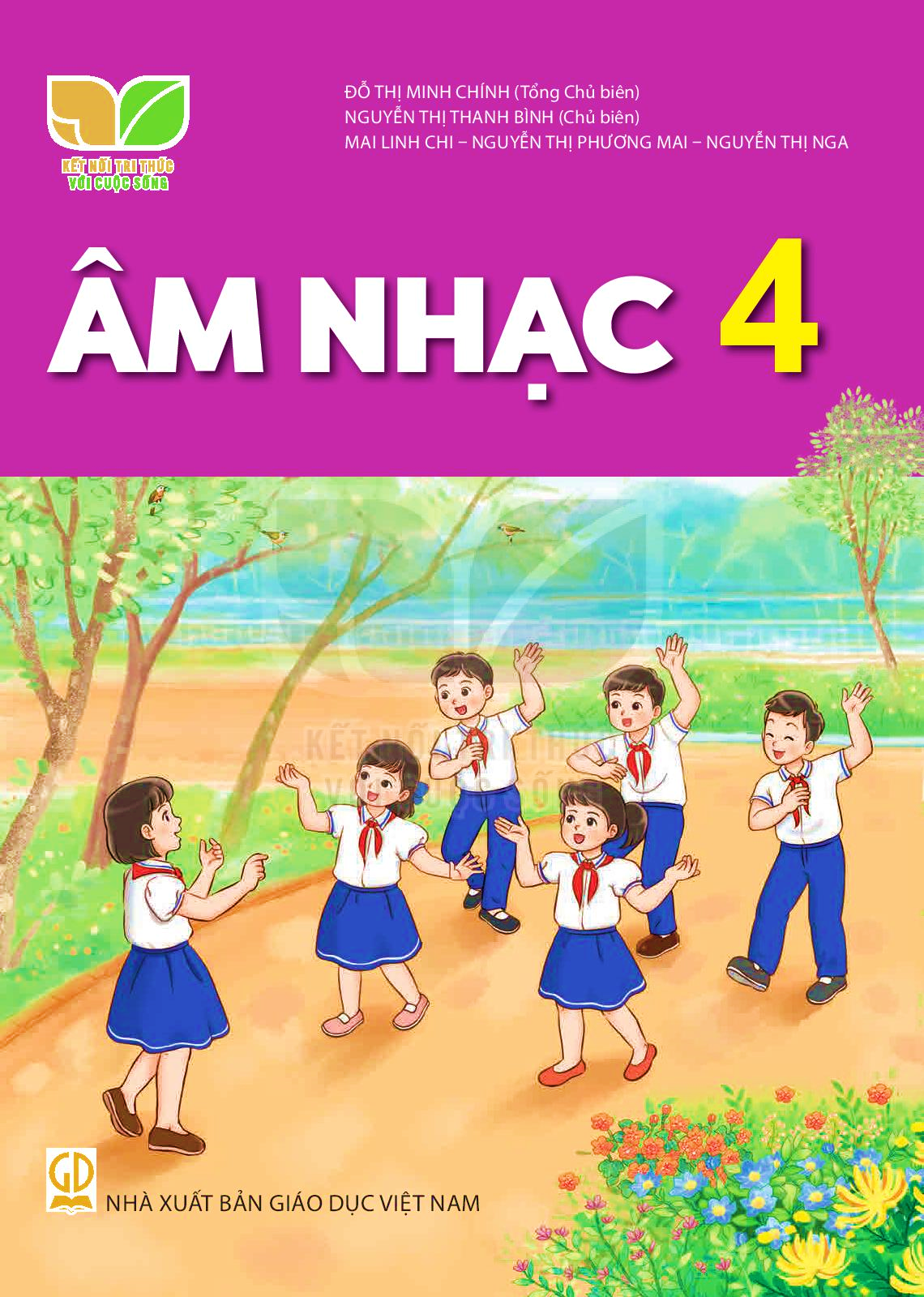 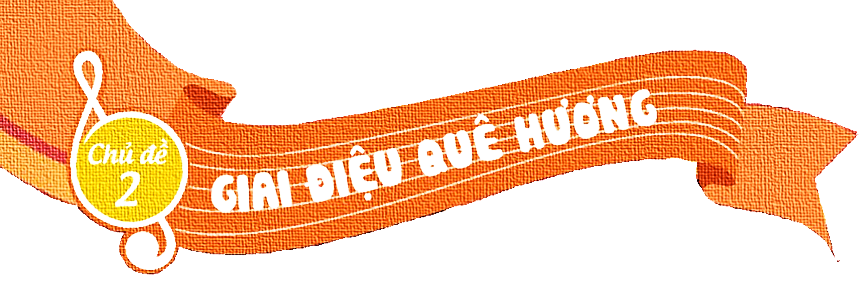 TIẾT 2
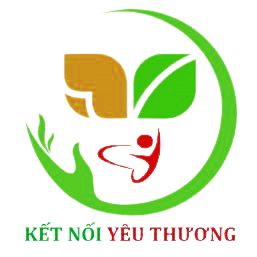 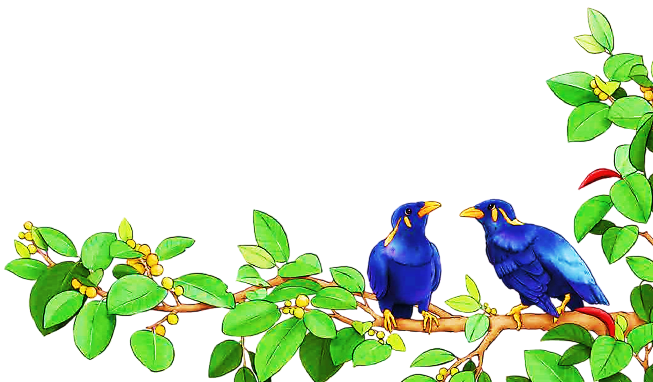 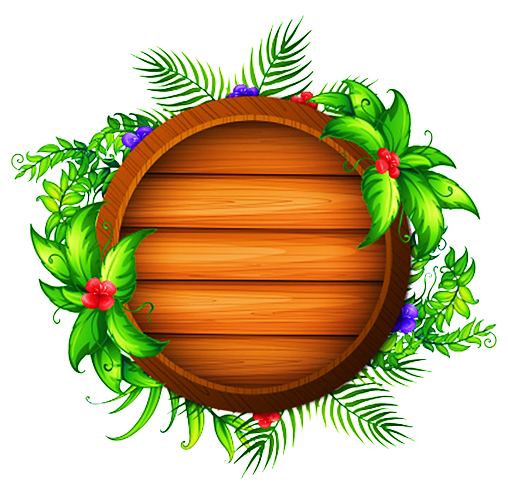 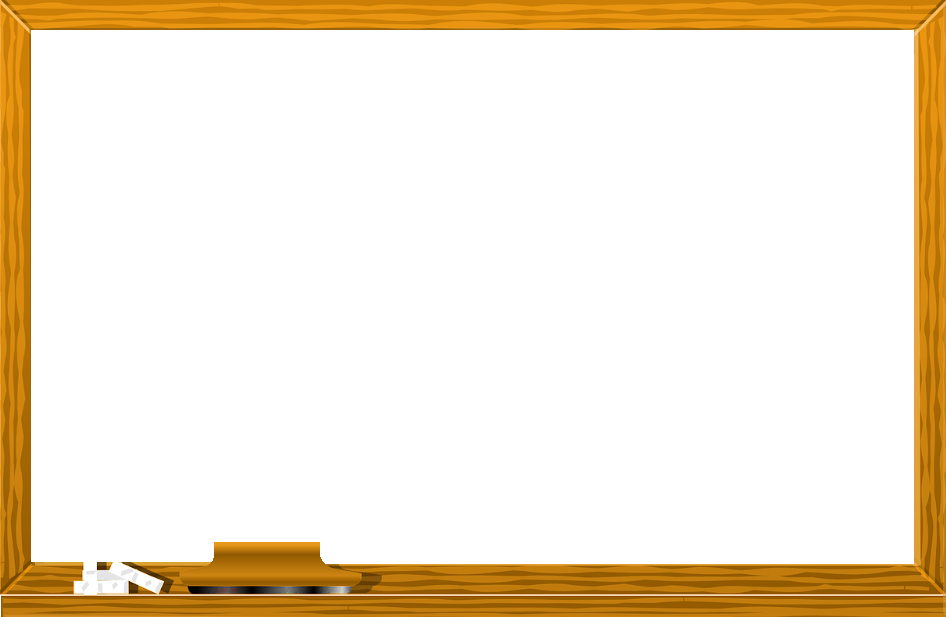 KHỞI
ĐỘNG
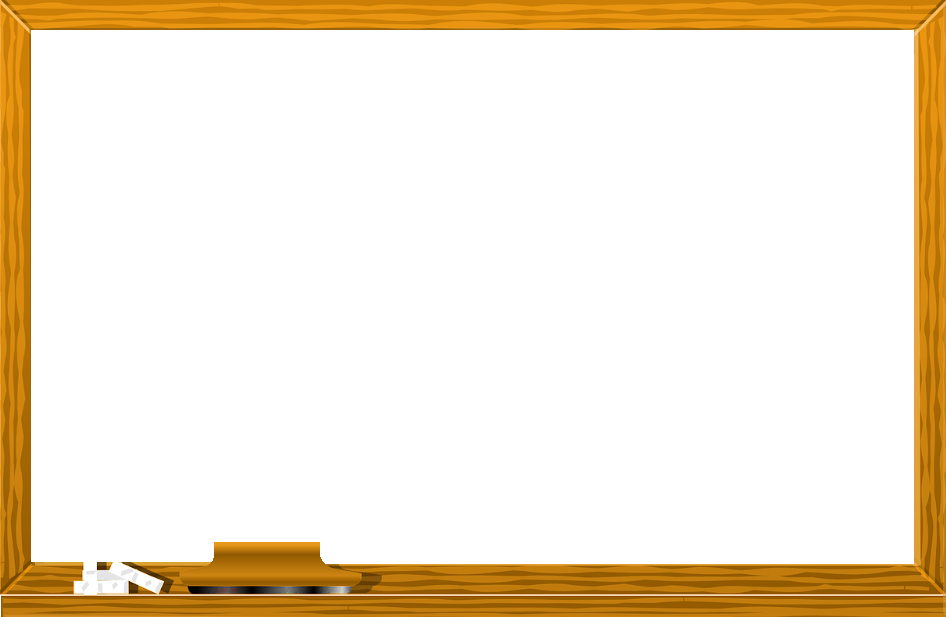 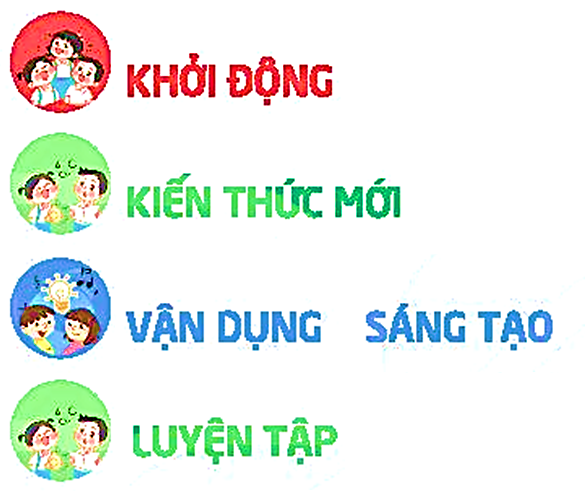 Trò chơi: “Ai là nhà thông thái”.
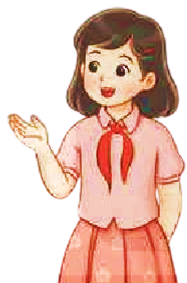 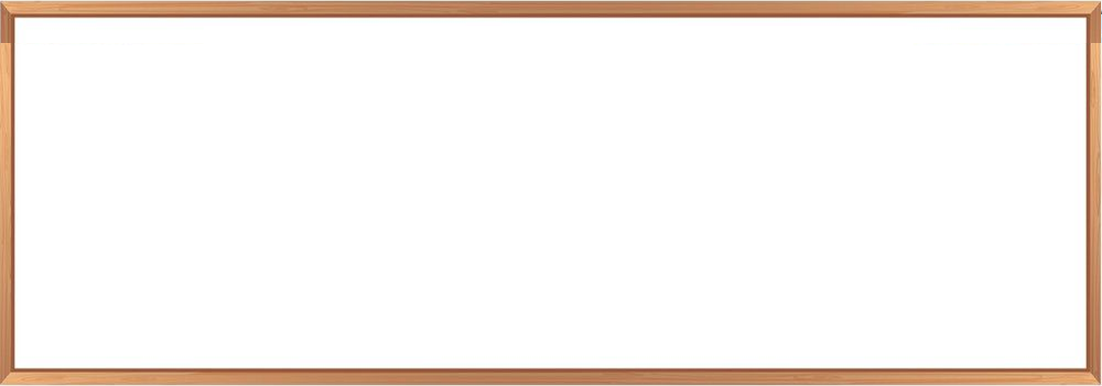 * Luật chơi: Các đội luân phiên kể tên các loài chim (không trùng lặp), đếm ngược trong 5 giây, đội nào không kể được hoặc lặp lại tên loài chim là thua. Đội thắng được nhận sticker, kẹo hoặc tràng vỗ tay của cả lớp.
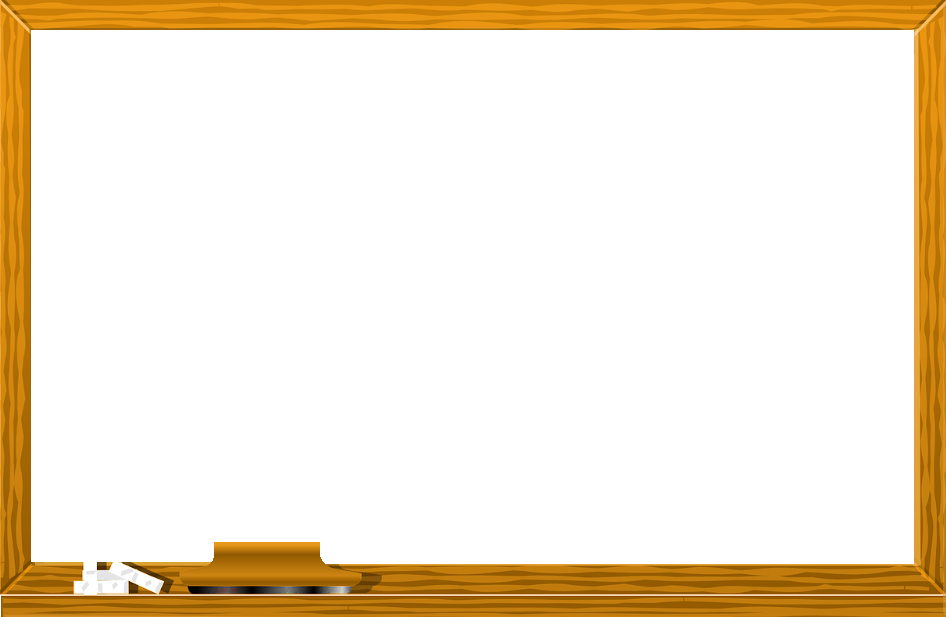 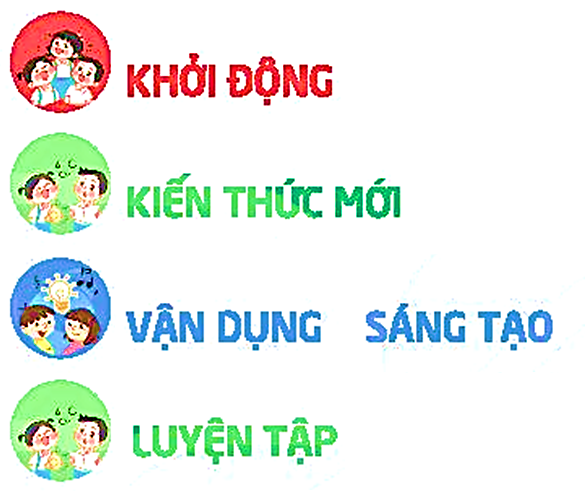 Trò chơi: “Truyền điện” (xì điện)
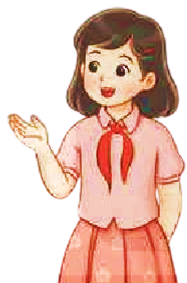 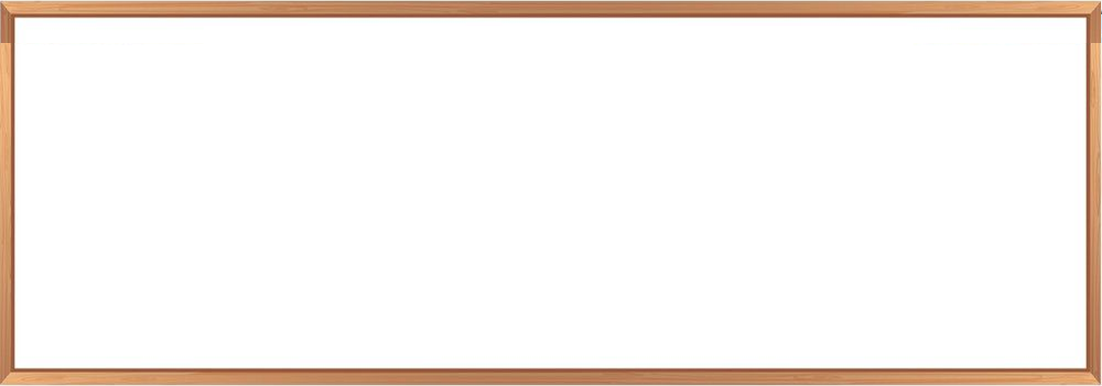 * Cách chơi: Nhóm đầu tiên đưa ra một từ ghép có hai âm tiết, nhóm tiếp theo sẽ lấy âm tiết thứ 2 làm âm tiết thứ nhất cho từ mới. Nhóm nào trong 5 giây ko nghĩ ra từ tiếp theo sẽ bị loại. Nhóm còn lại cuối cùng sẽ là nhóm thắng cuộc.
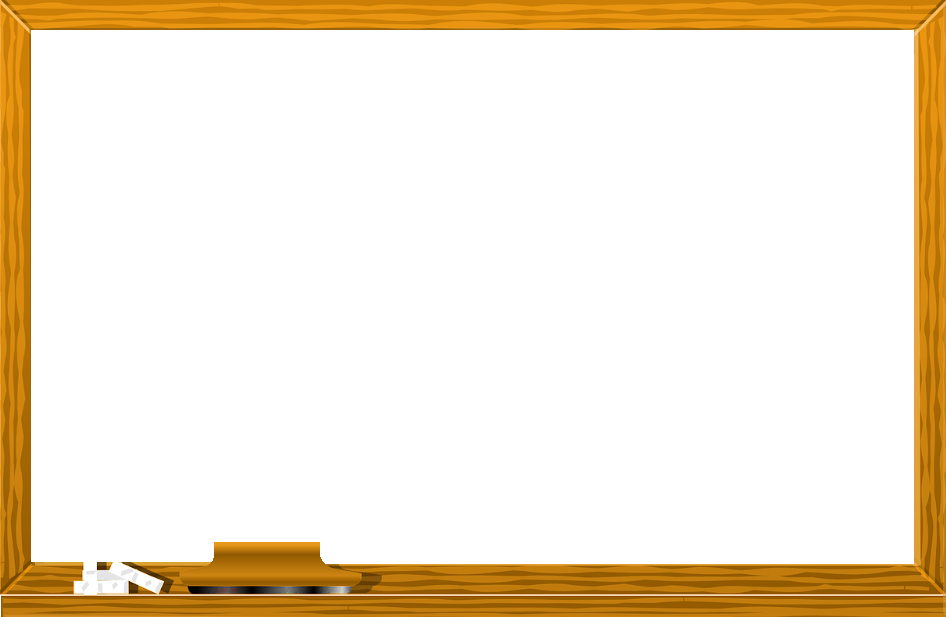 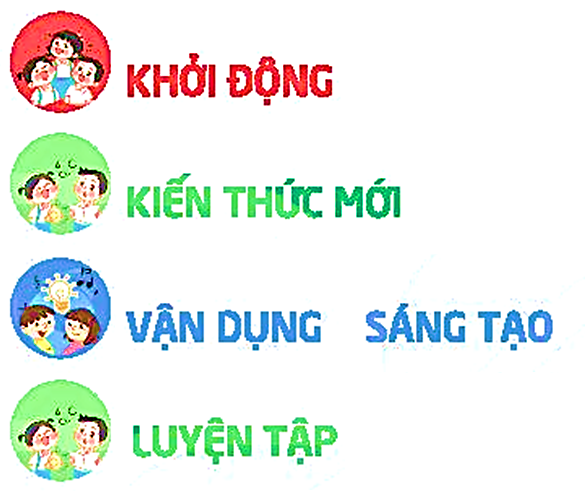 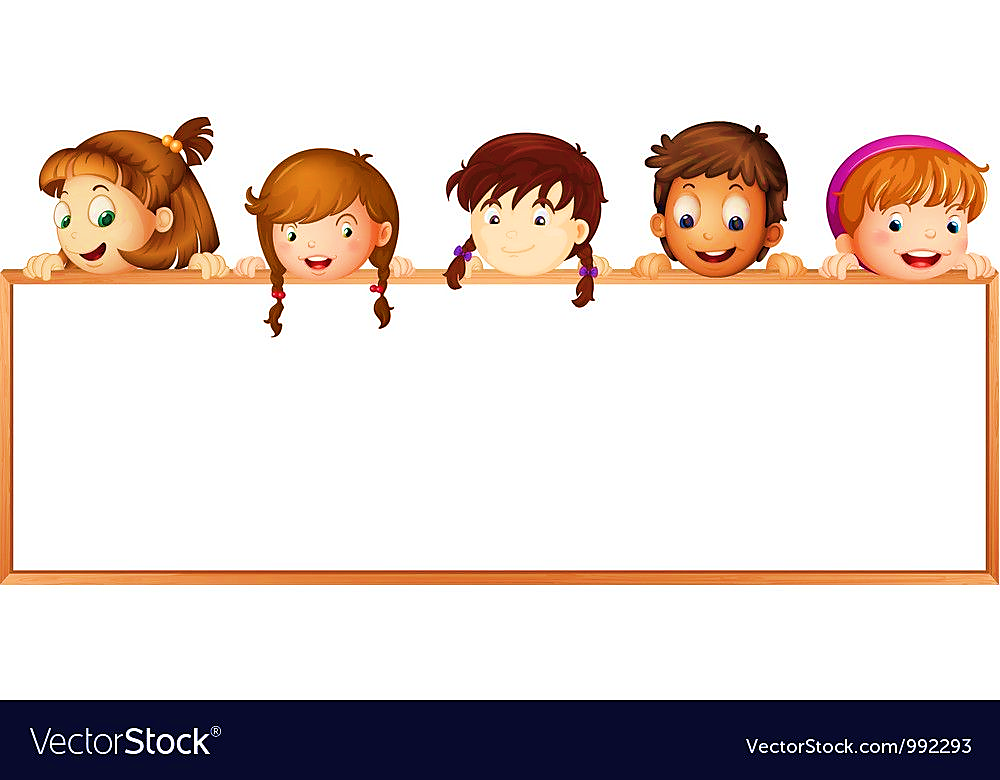 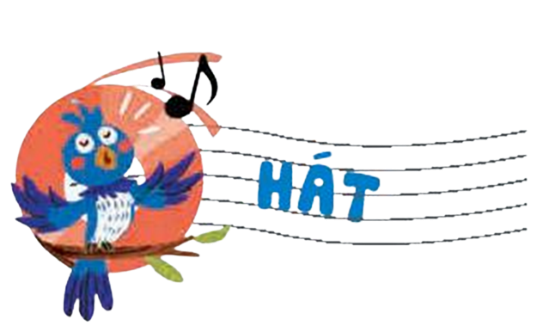 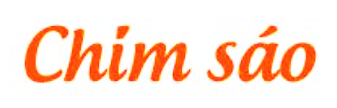 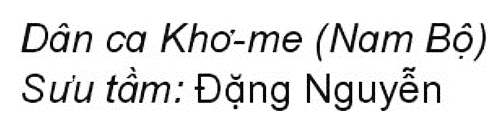 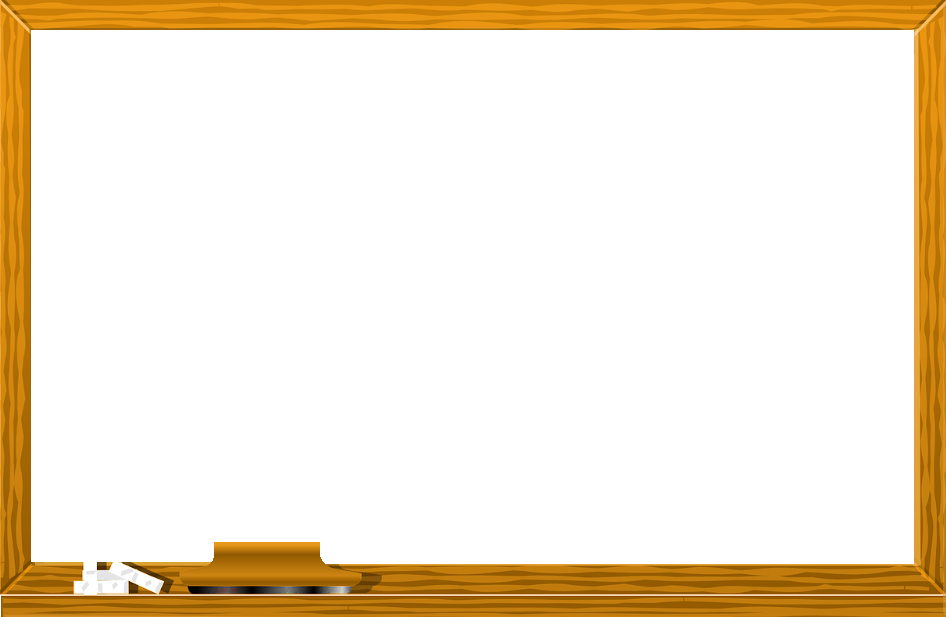 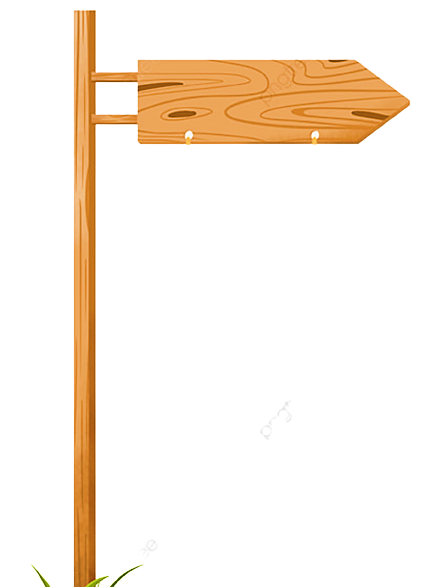 HÁT MẪU
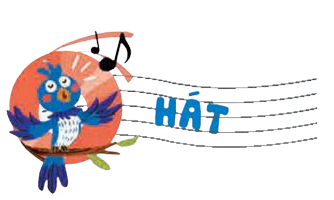 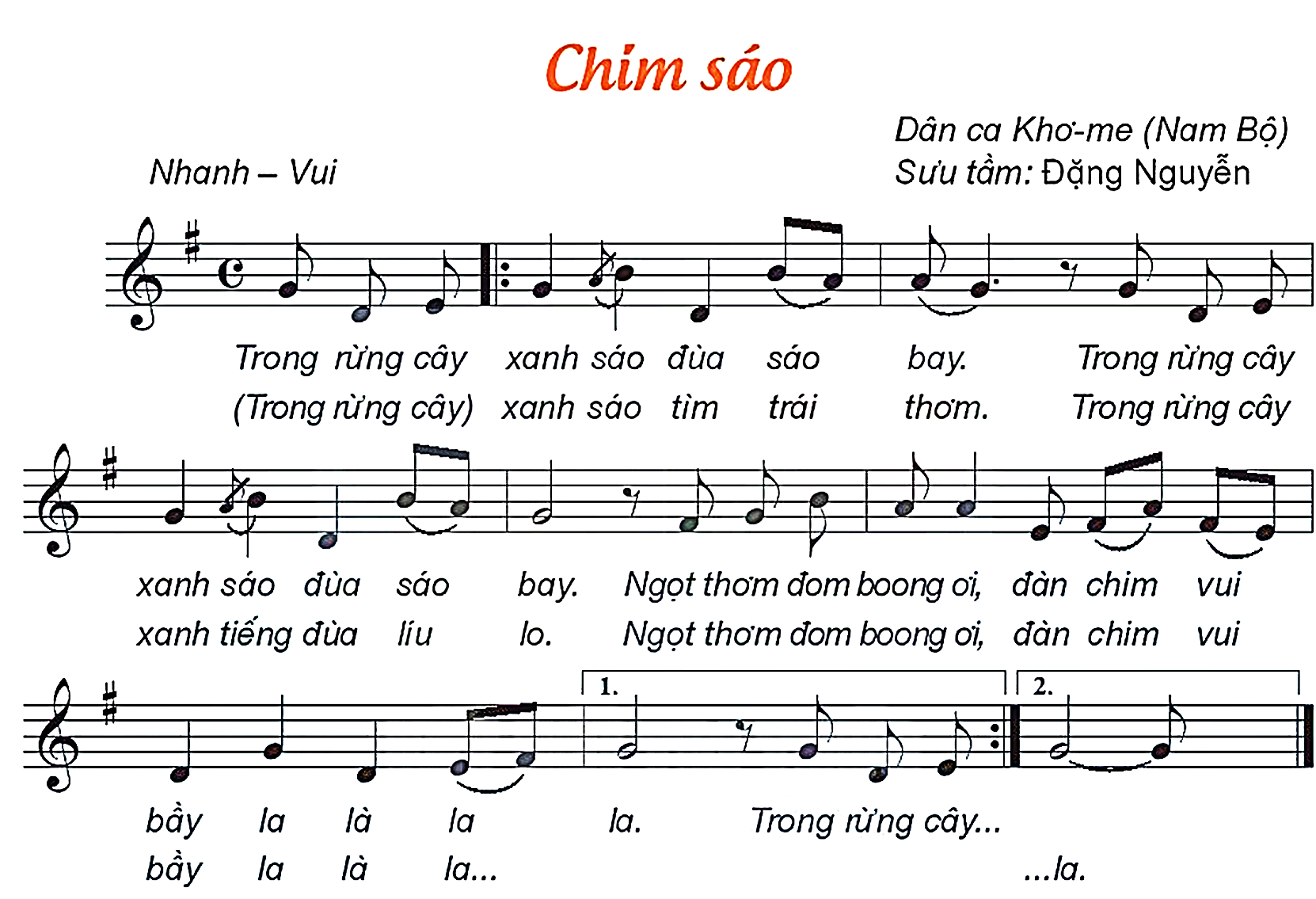 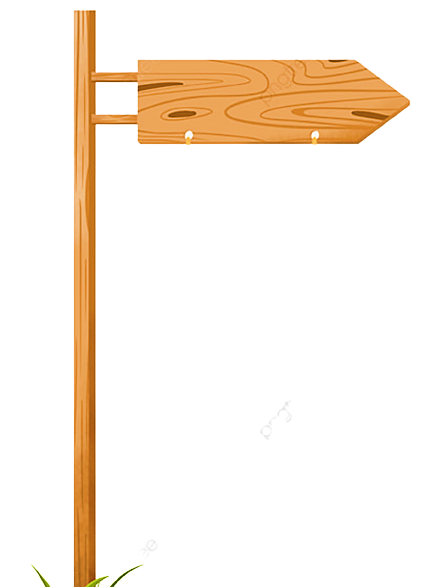 GIAI ĐIỆU
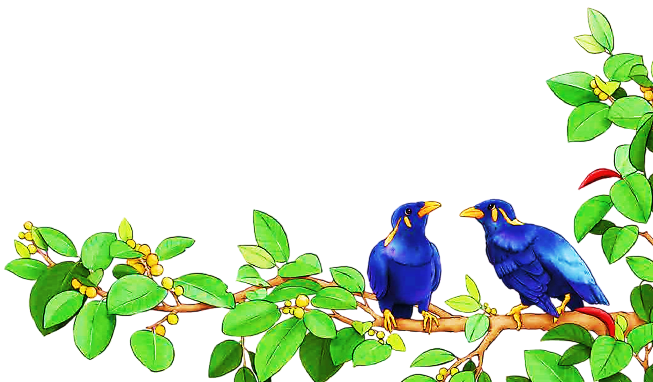 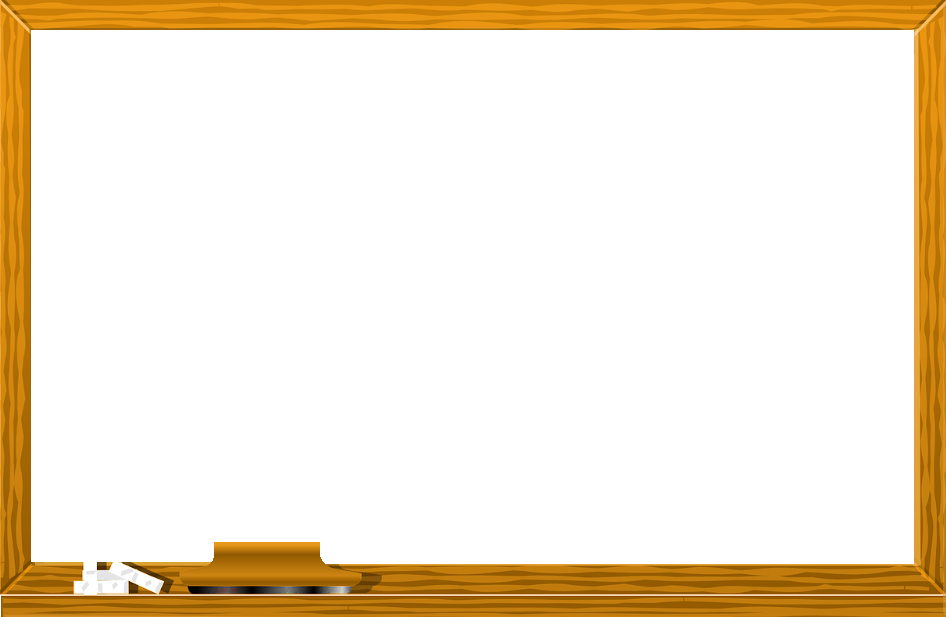 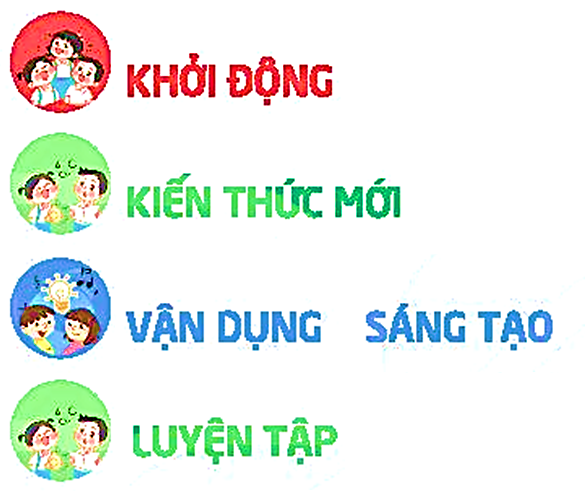 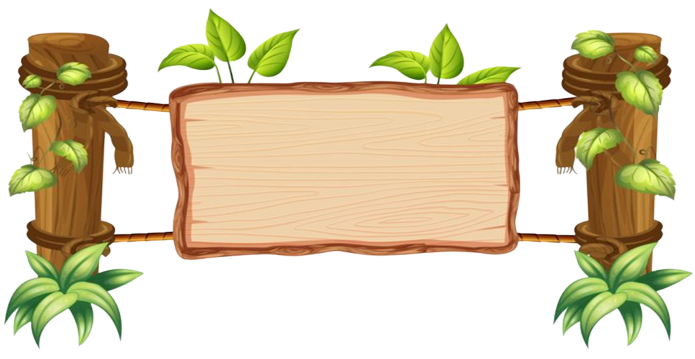 HÁT
THEO NHẠC ĐỆM
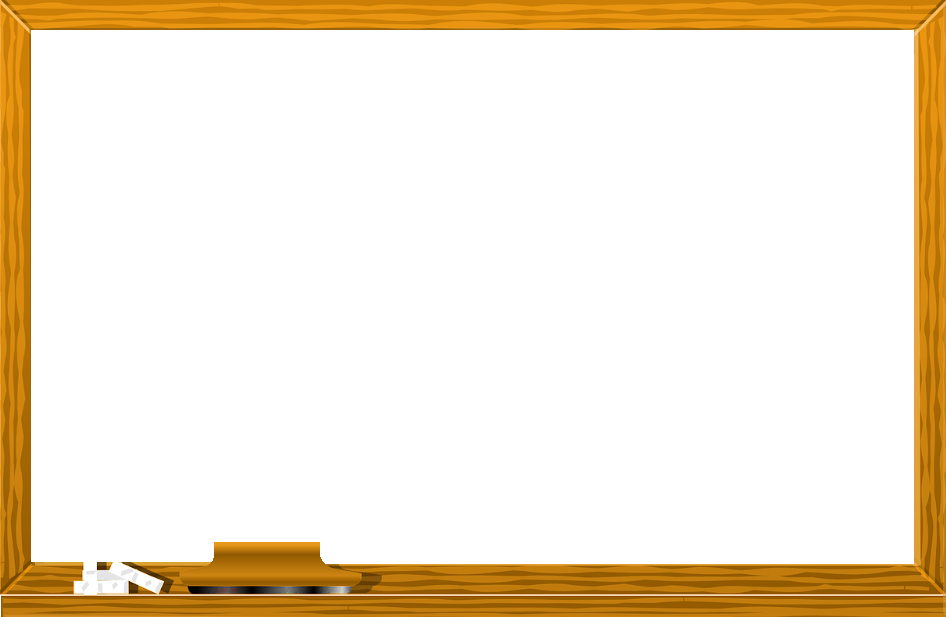 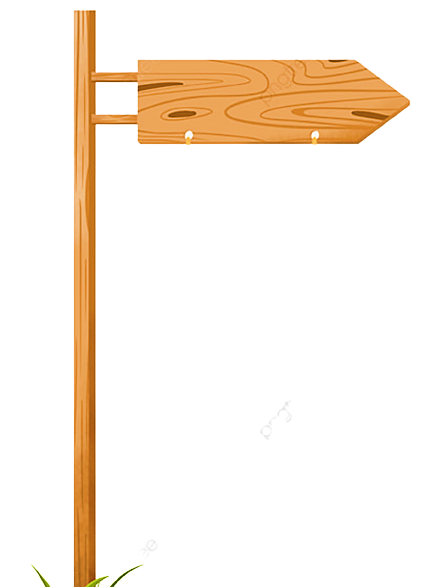 NHẠC ĐỆM
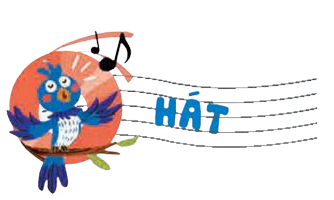 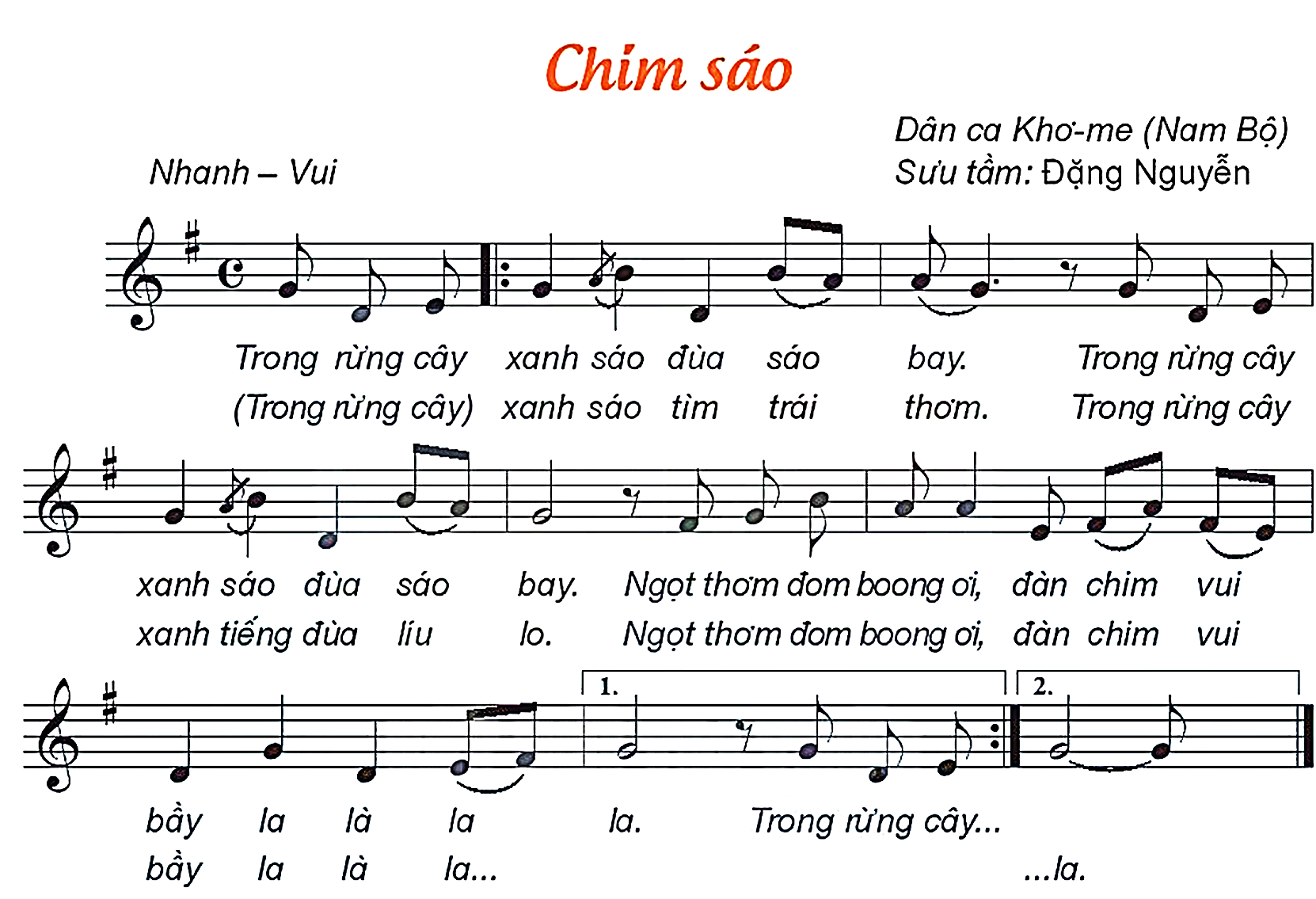 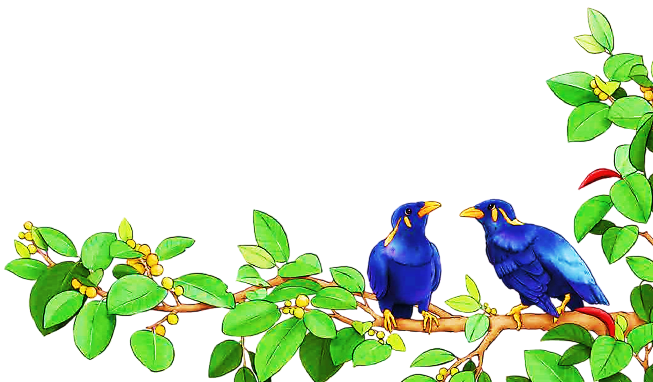 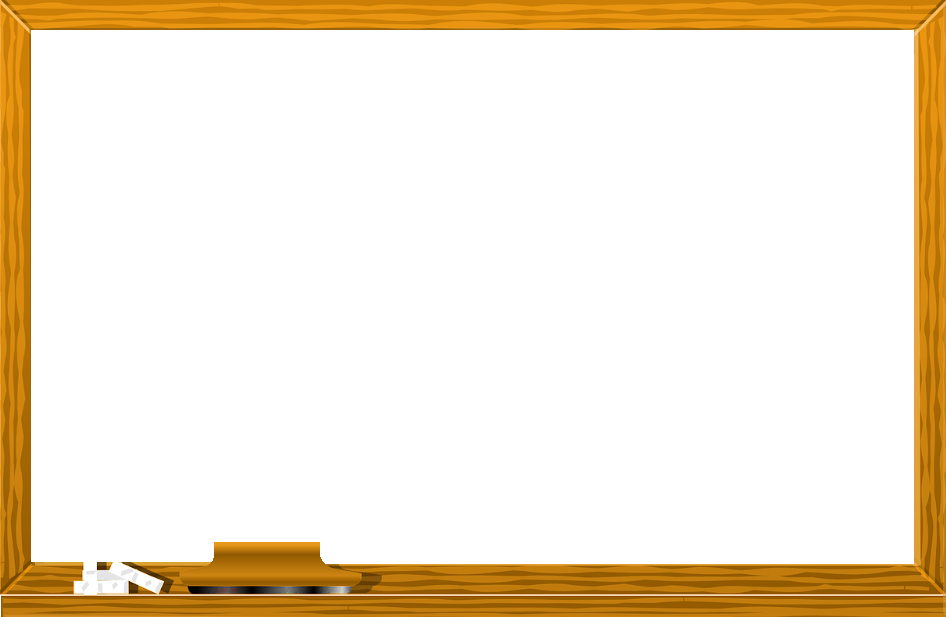 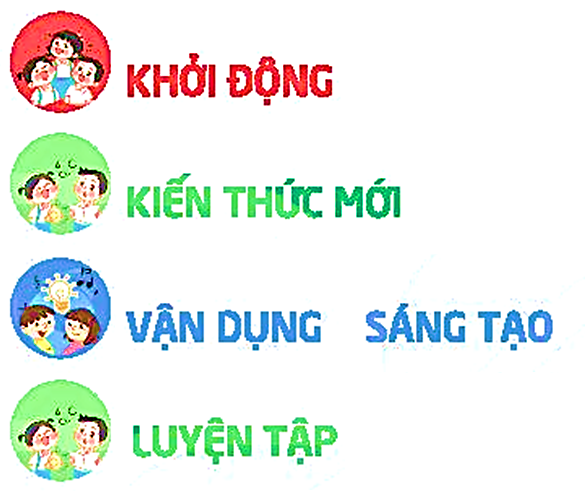 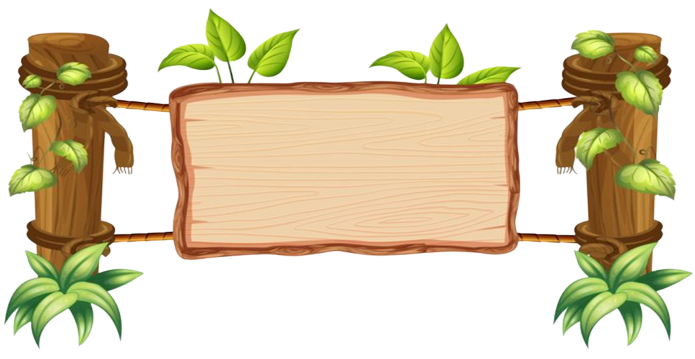 HÁT
KẾT HỢP GÕ ĐỆM
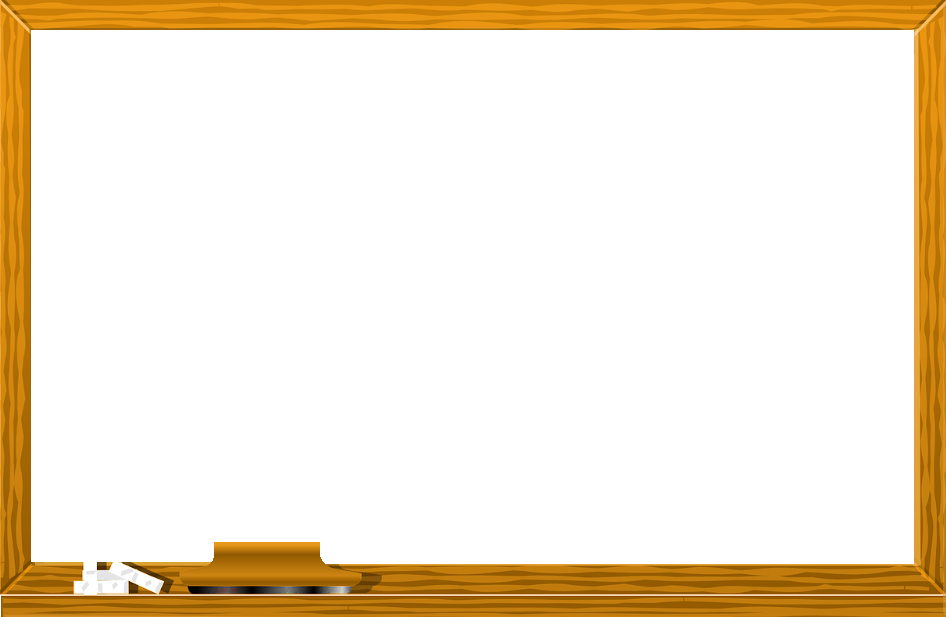 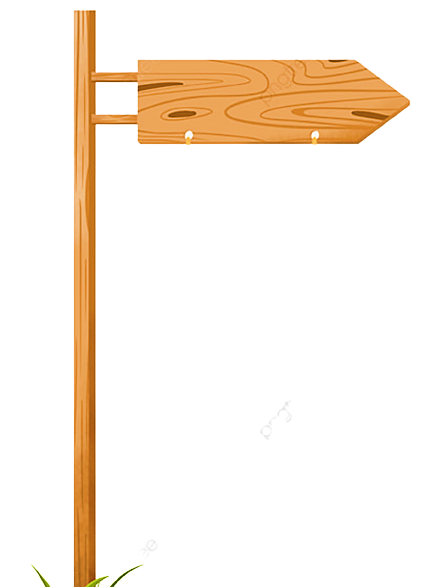 NHẠC ĐỆM
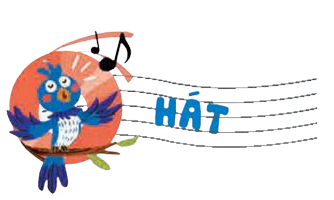 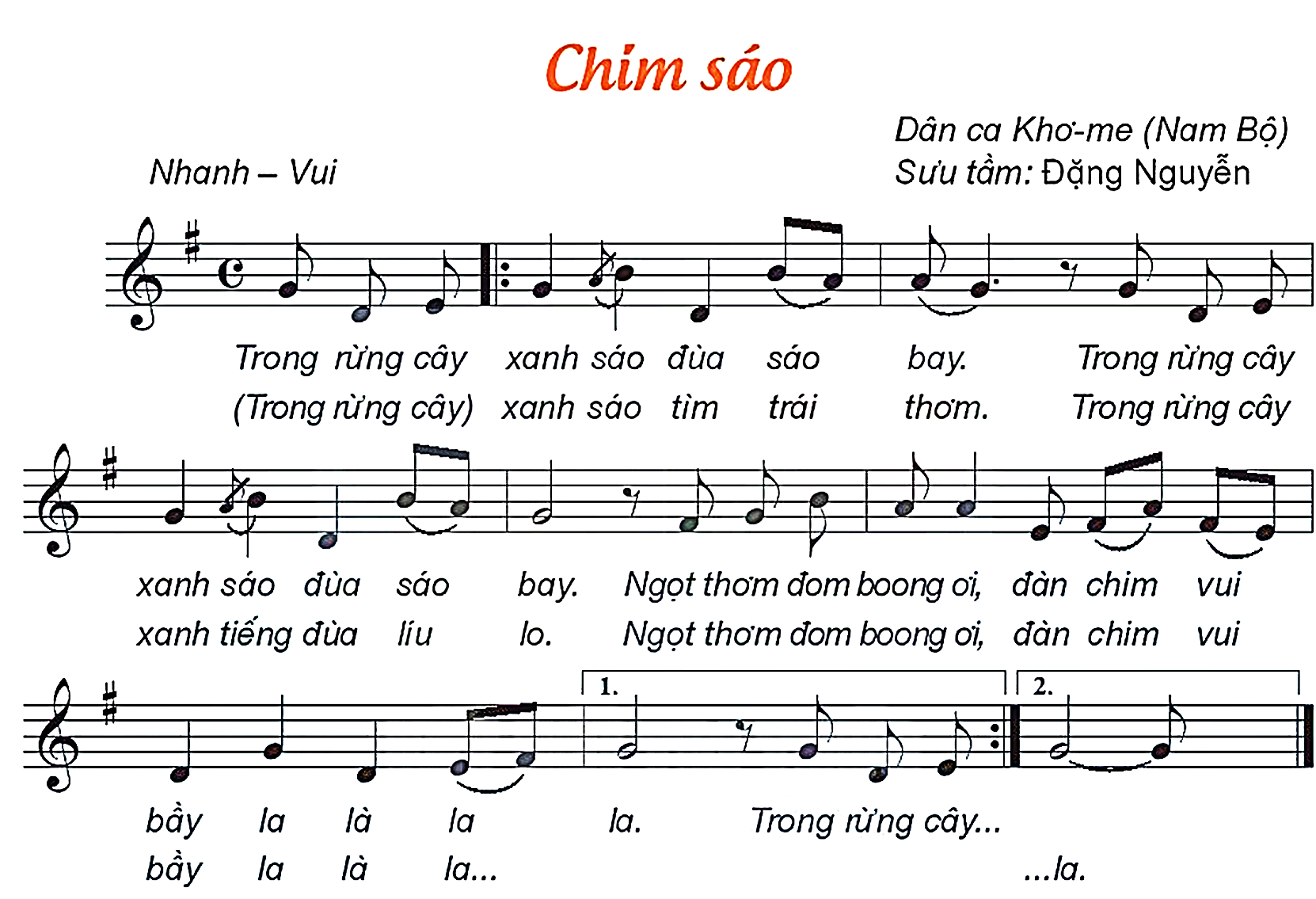 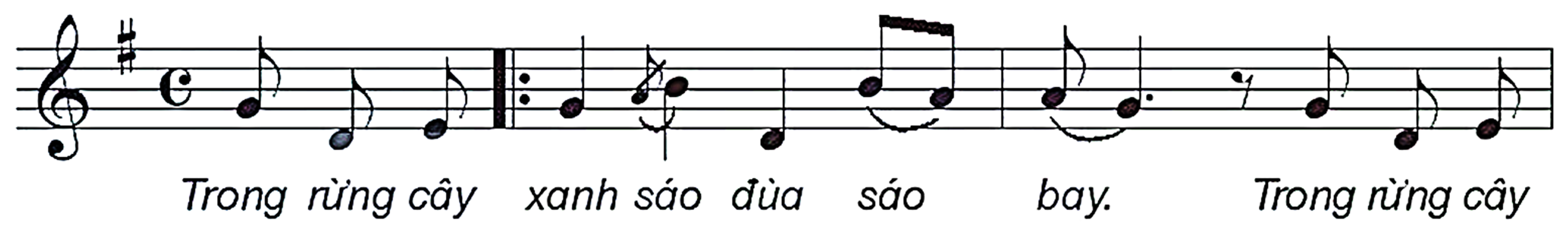 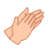 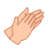 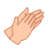 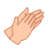 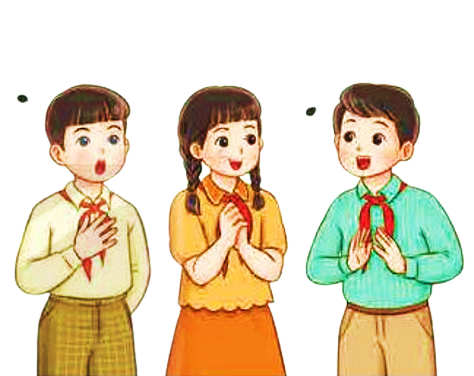 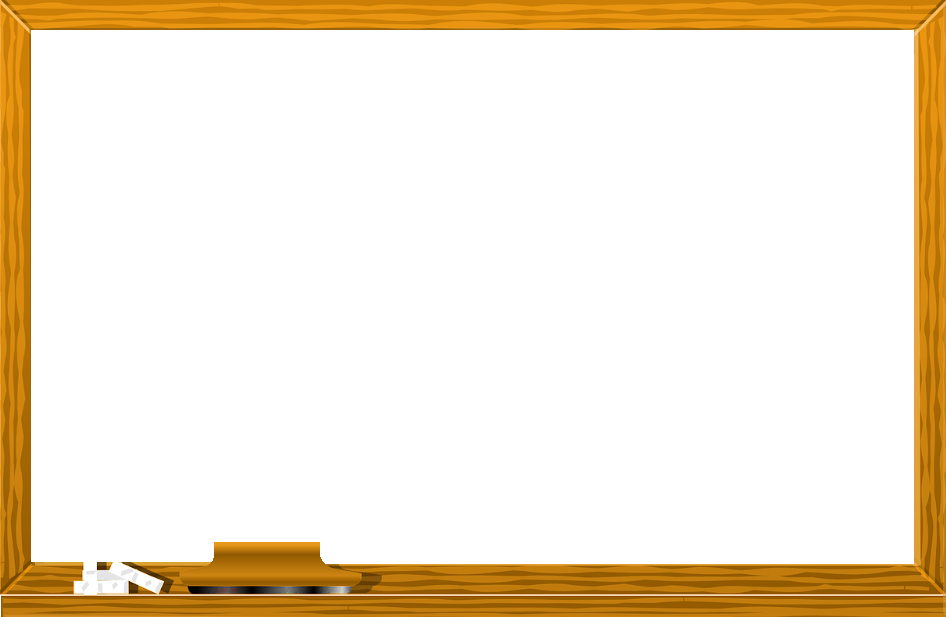 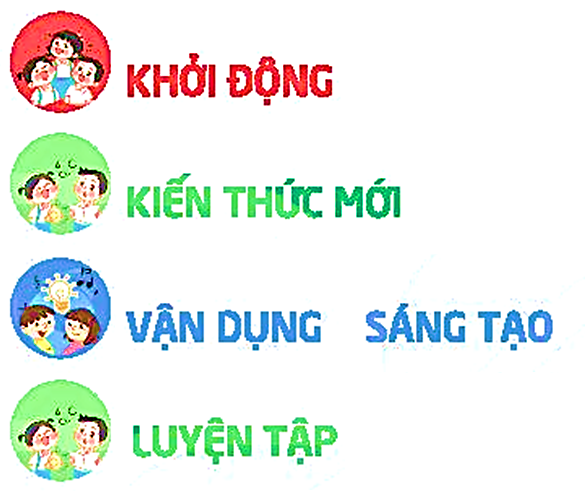 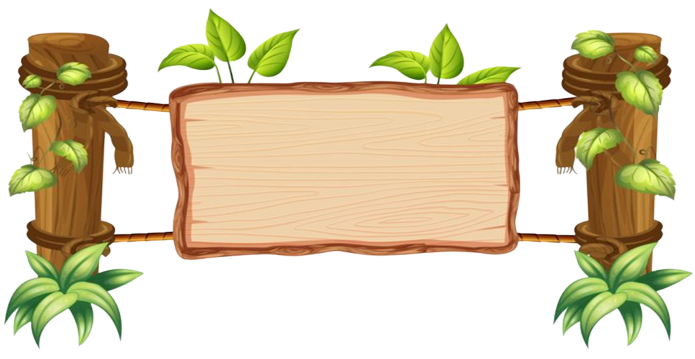 HÁT KẾT HỢP
VẬN ĐỘNG CƠ THỂ
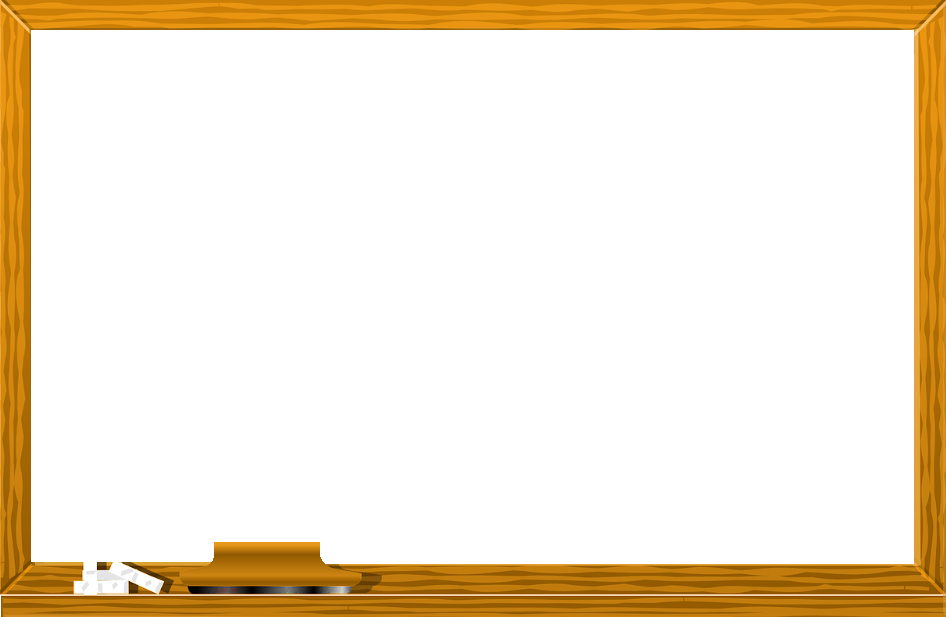 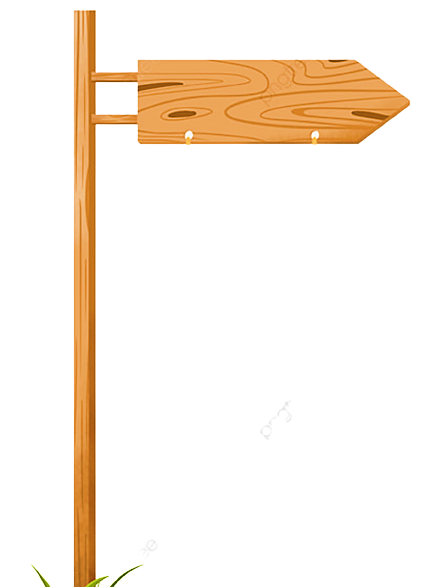 NHẠC ĐỆM
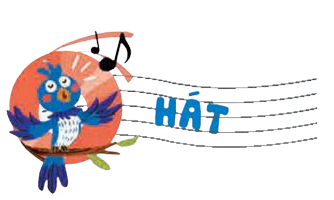 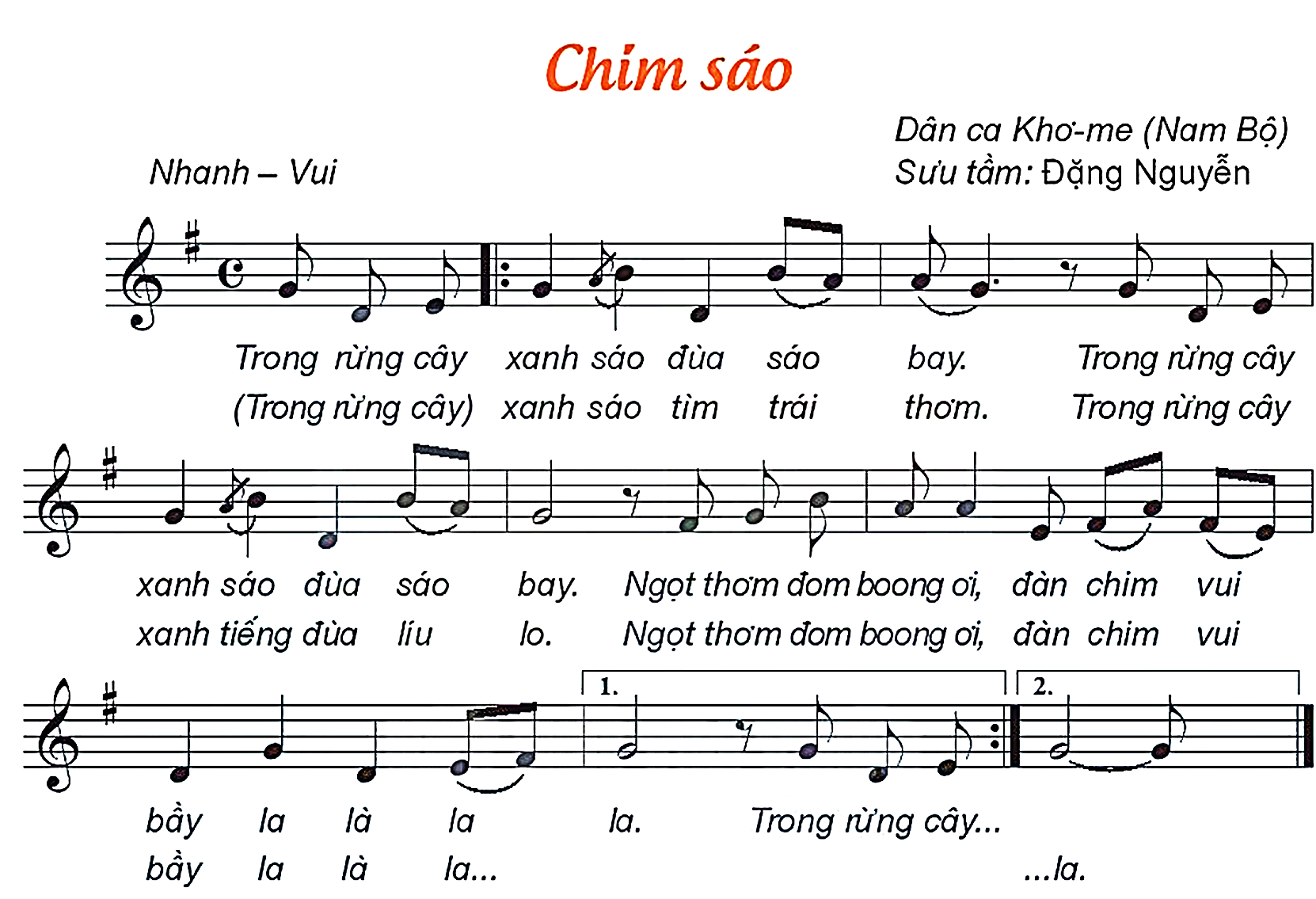 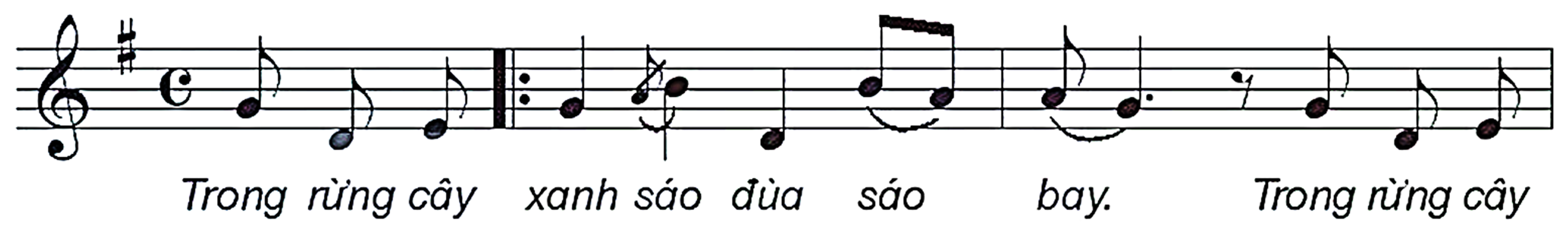 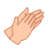 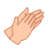 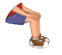 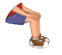 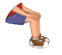 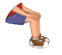 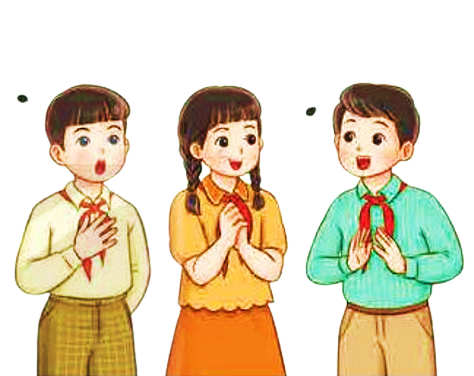 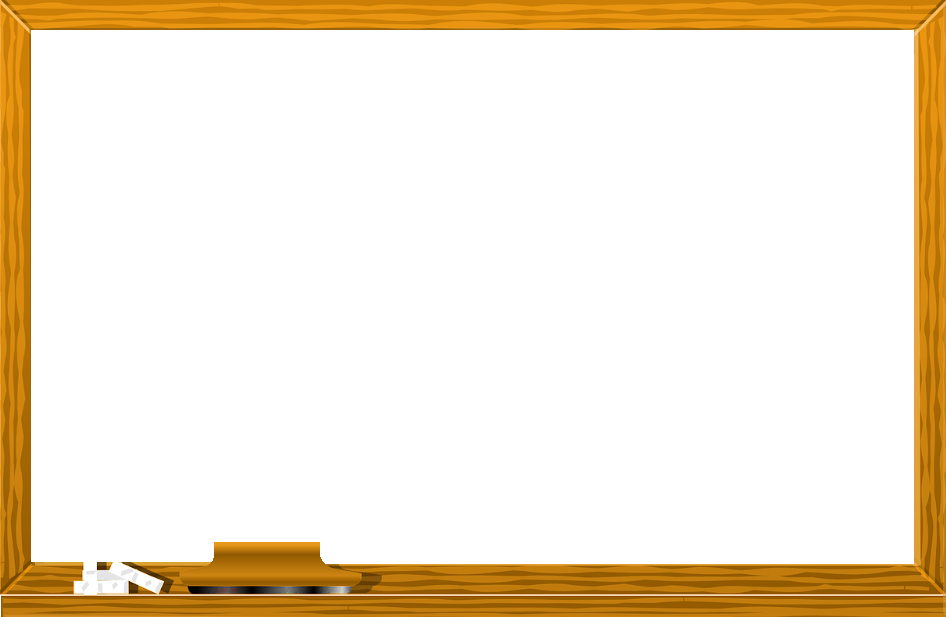 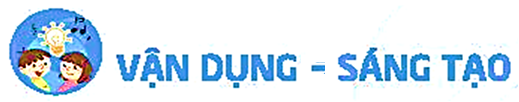 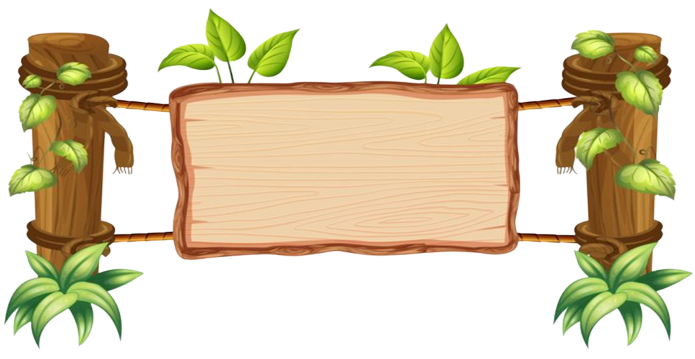 HÁT KẾT HỢP
VẬN ĐỘNG
CÙNG GÁO DỪA
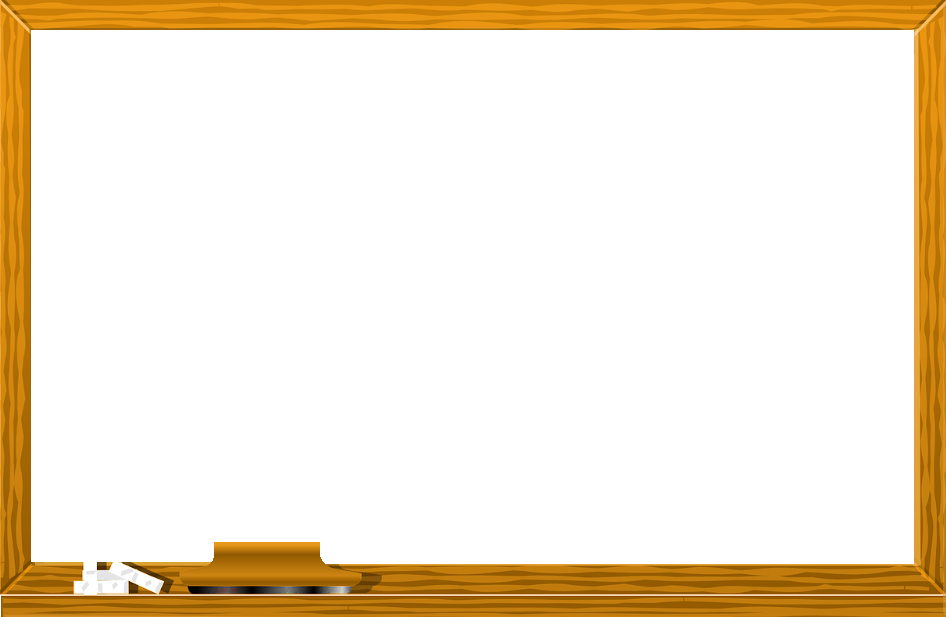 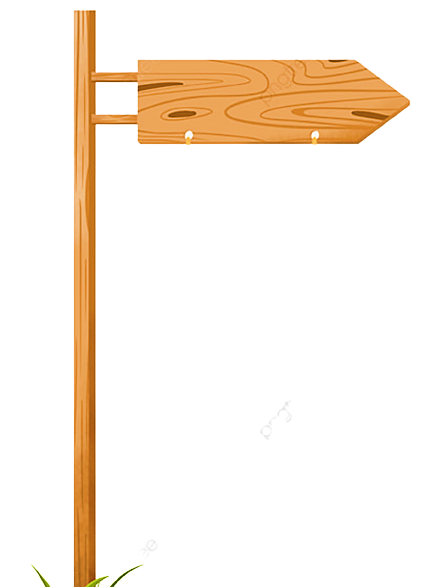 NHẠC ĐỆM
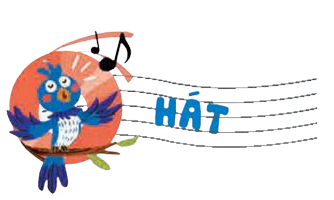 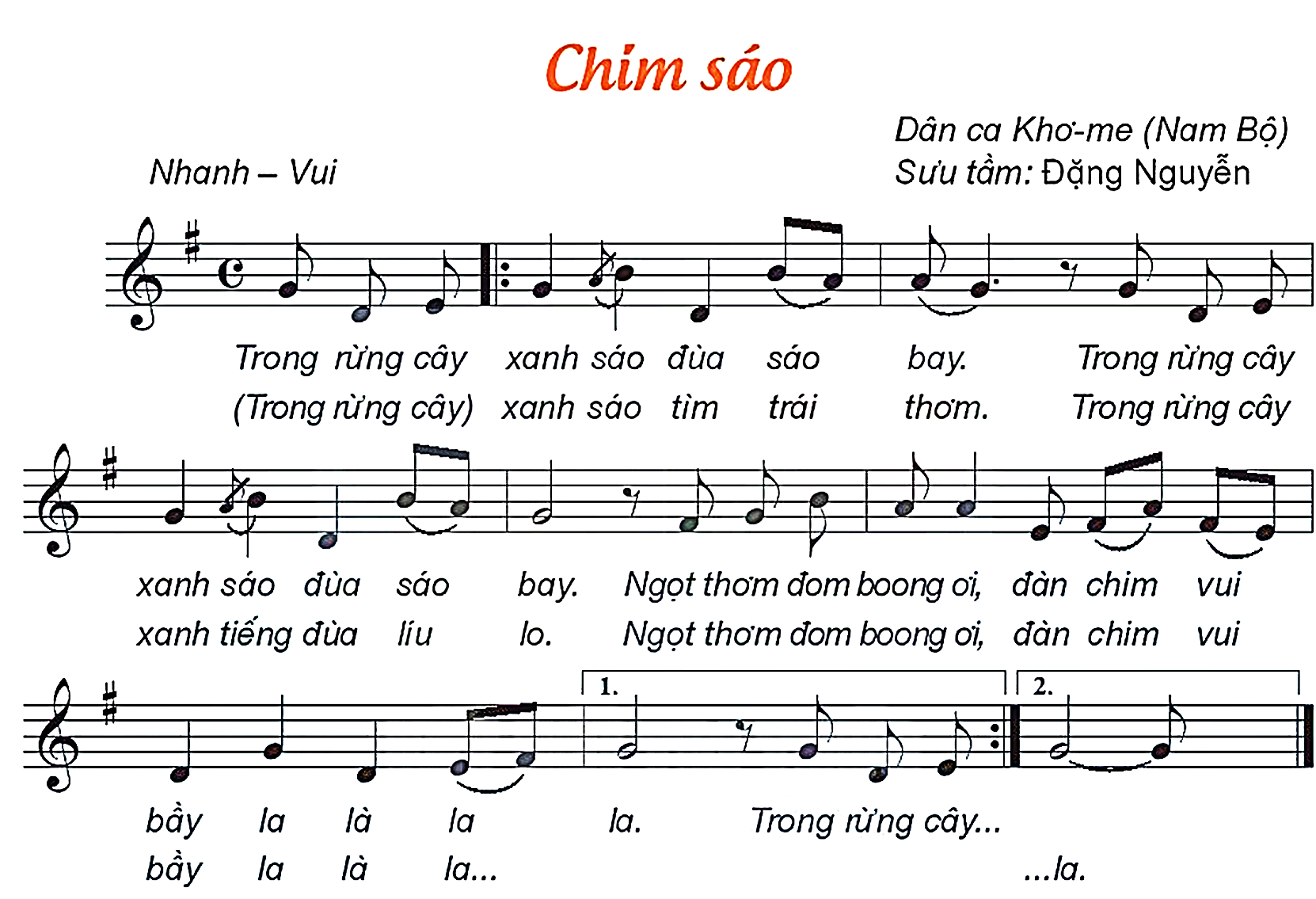 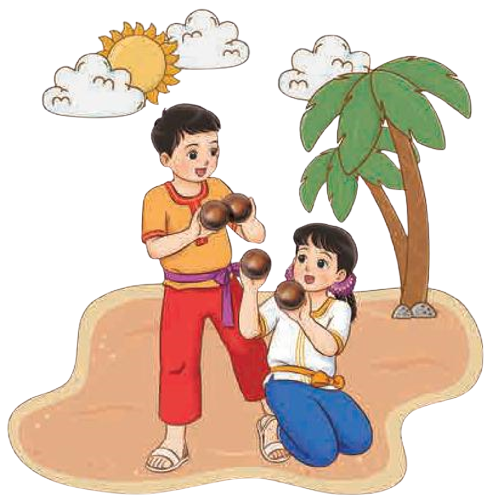 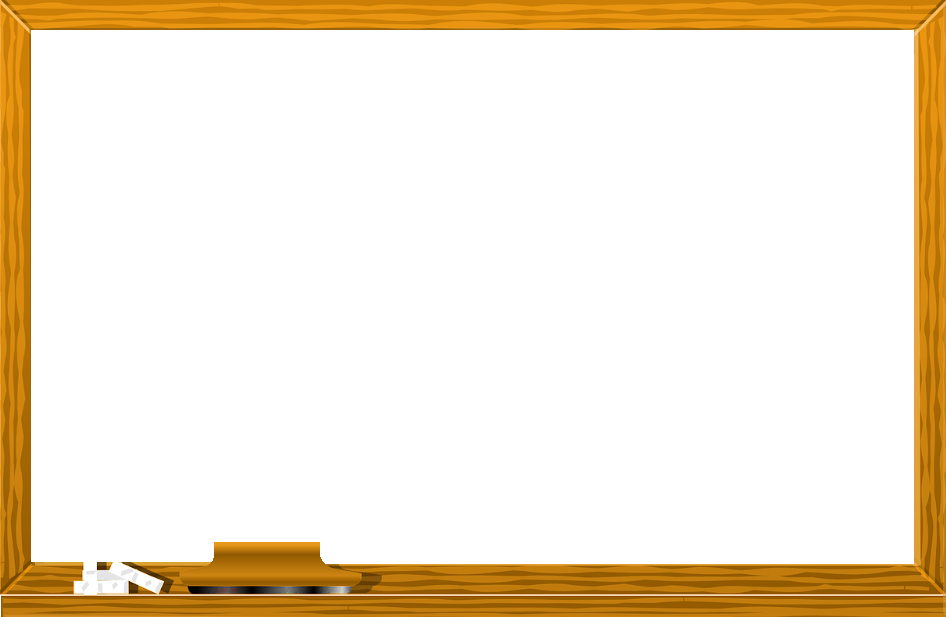 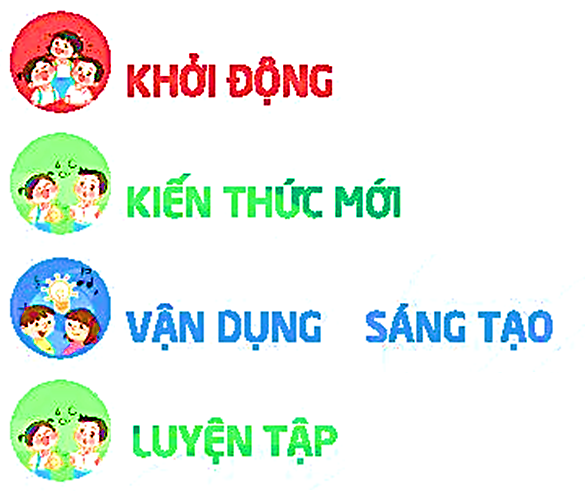 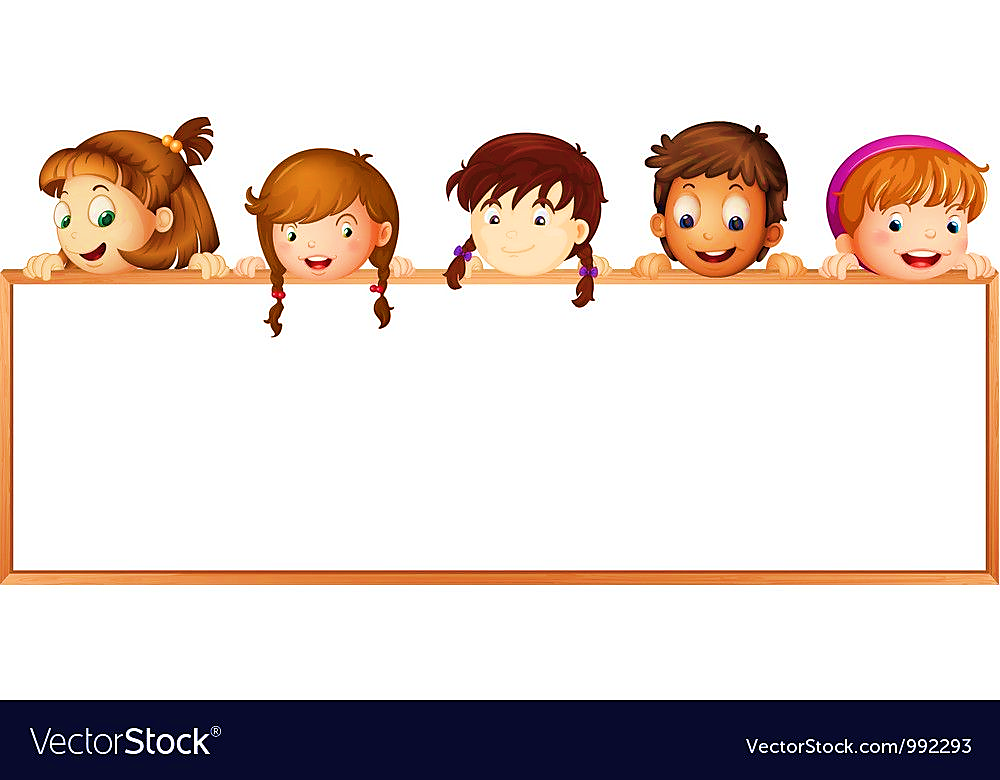 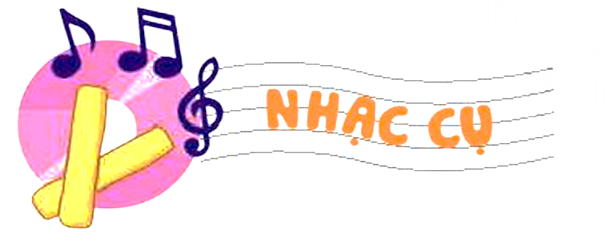 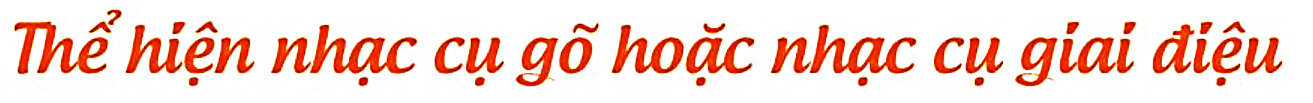 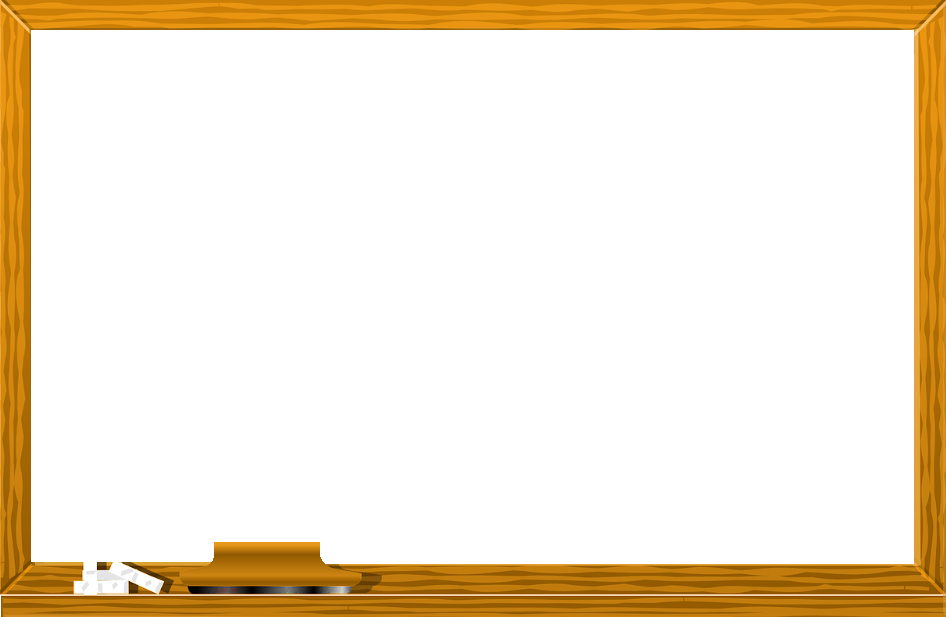 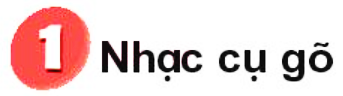 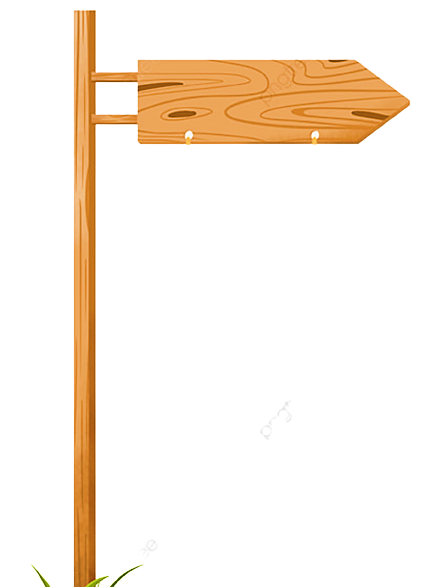 MÁY ĐẾM NHỊP
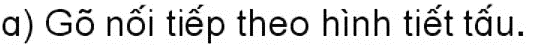 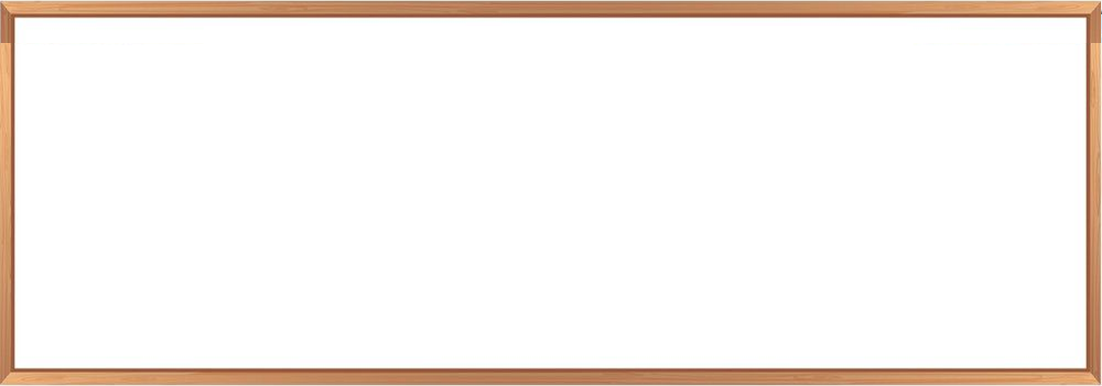 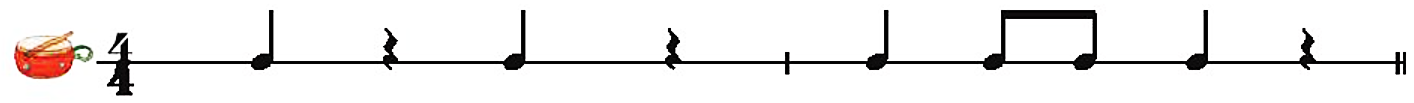 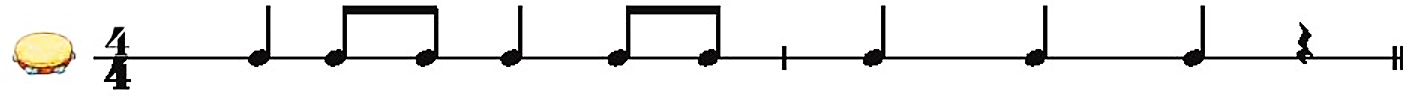 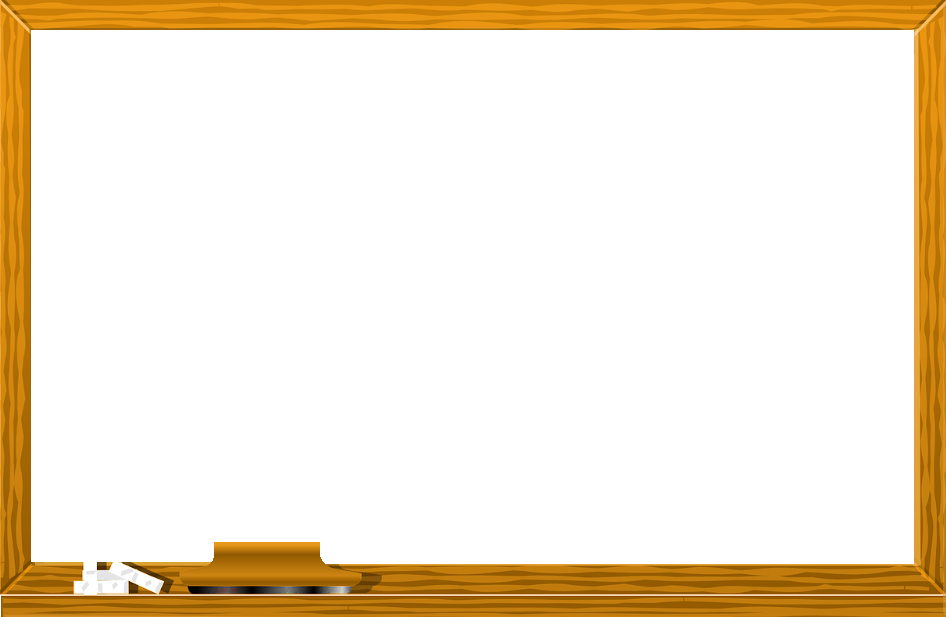 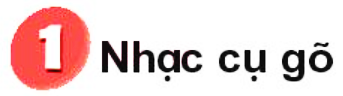 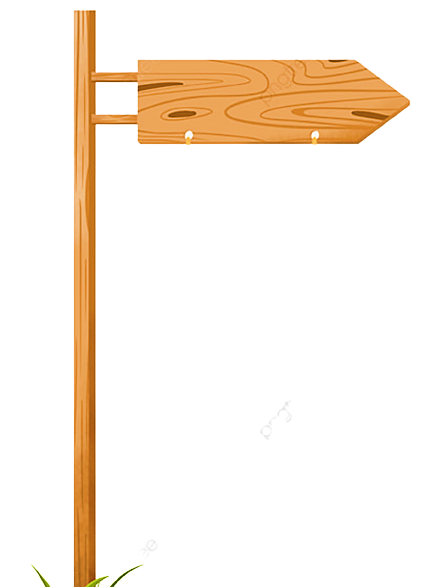 NHẠC ĐỆM
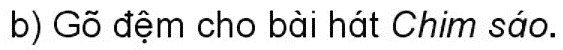 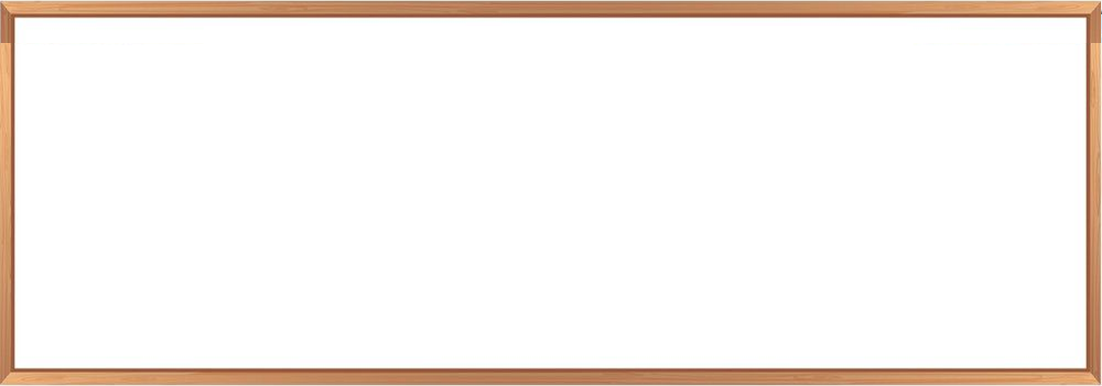 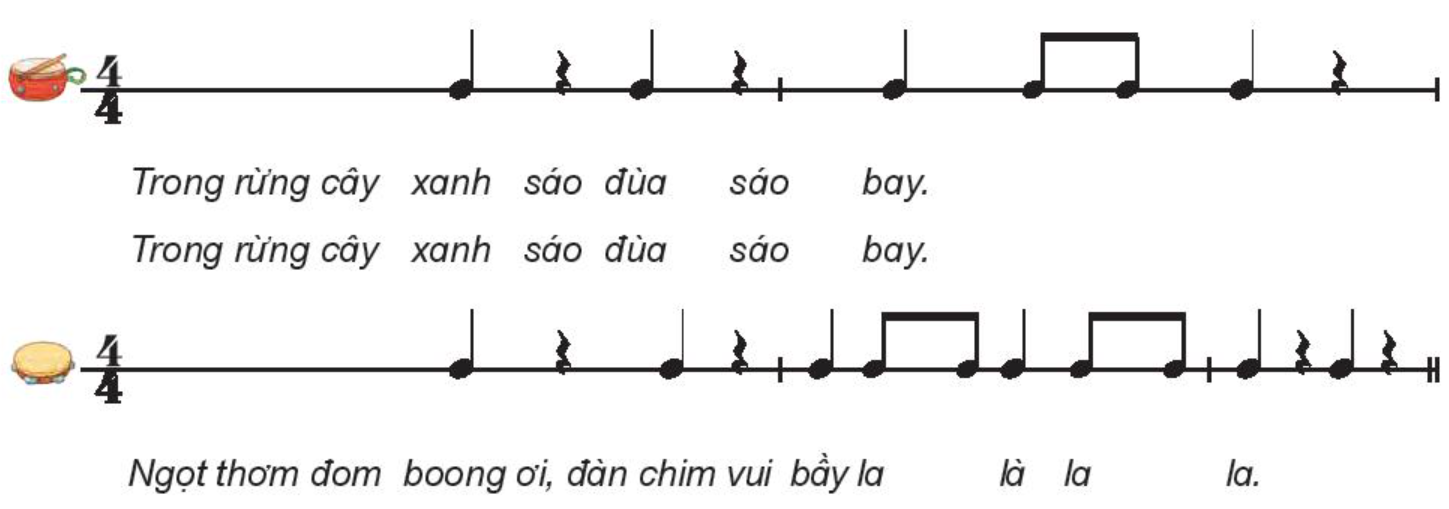 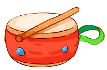 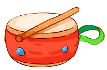 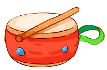 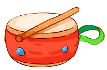 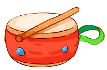 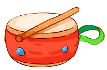 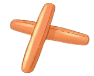 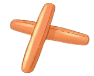 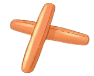 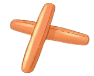 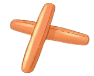 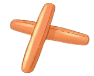 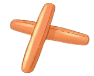 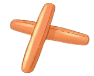 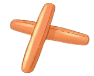 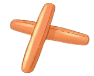 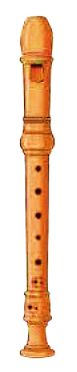 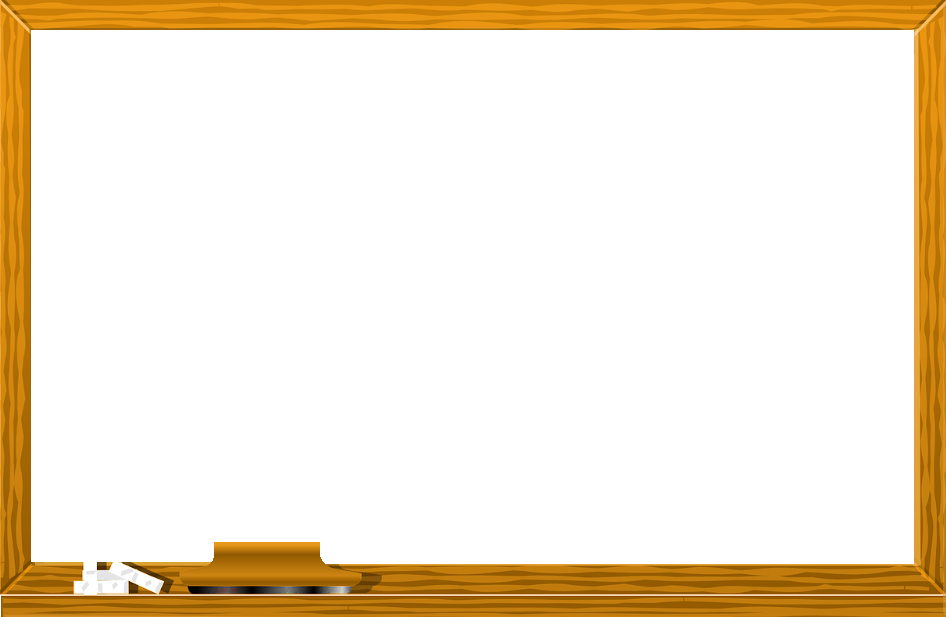 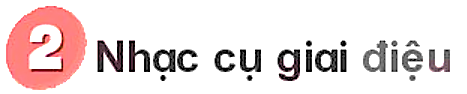 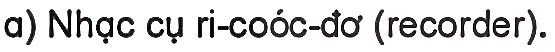 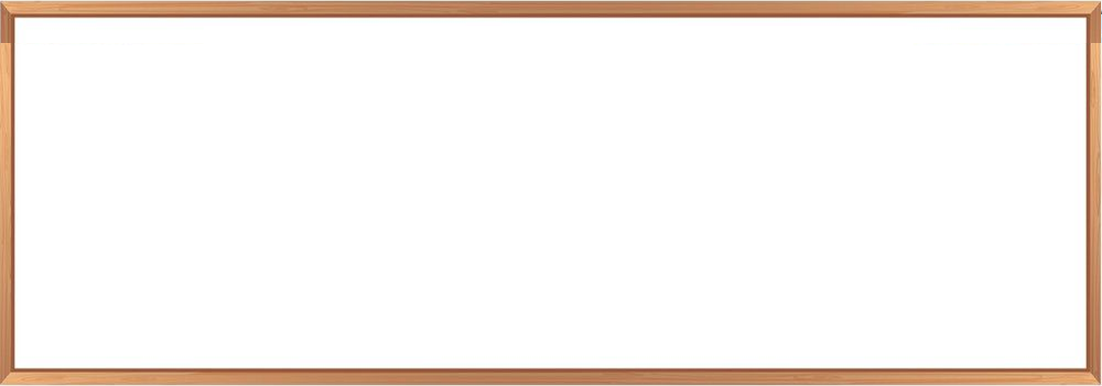 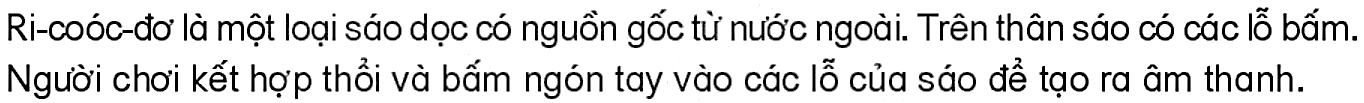 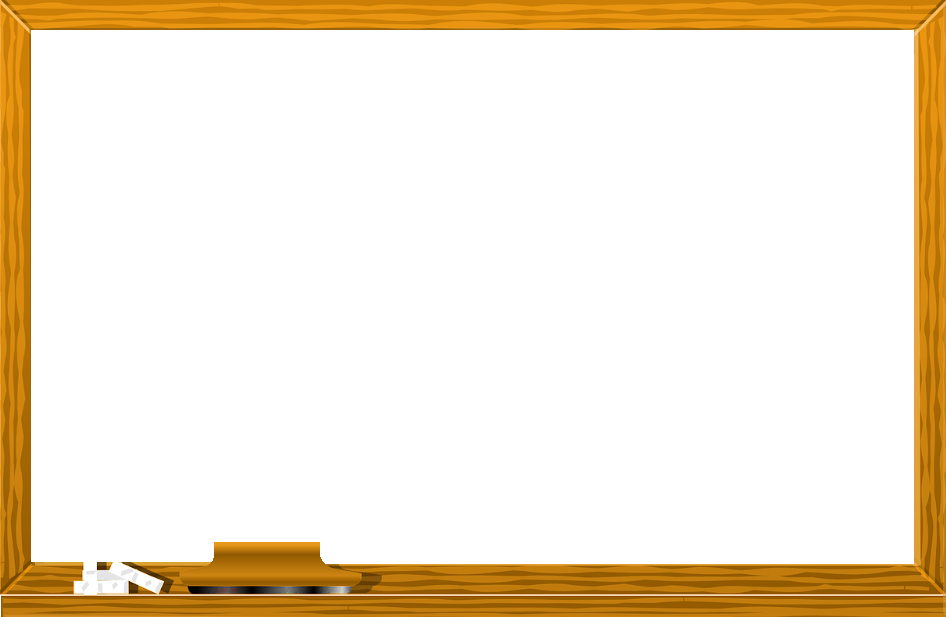 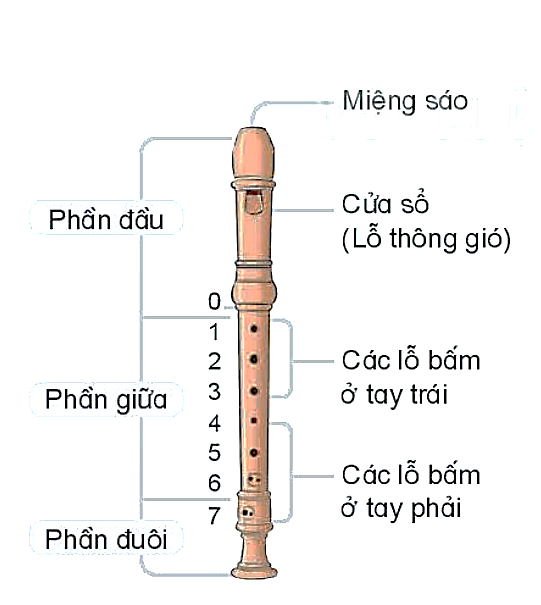 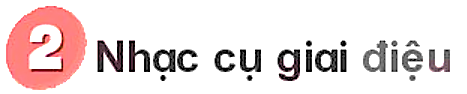 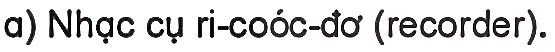 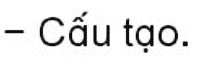 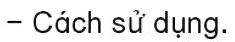 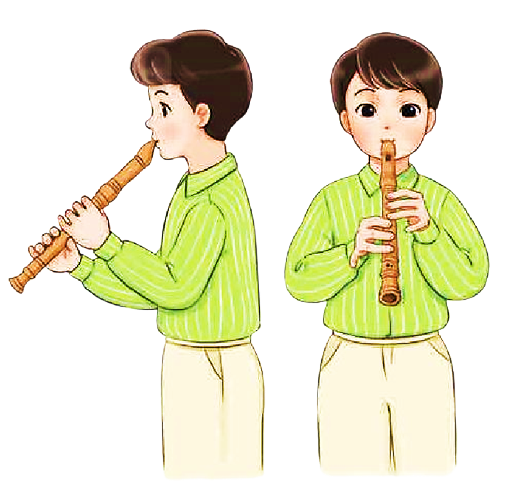 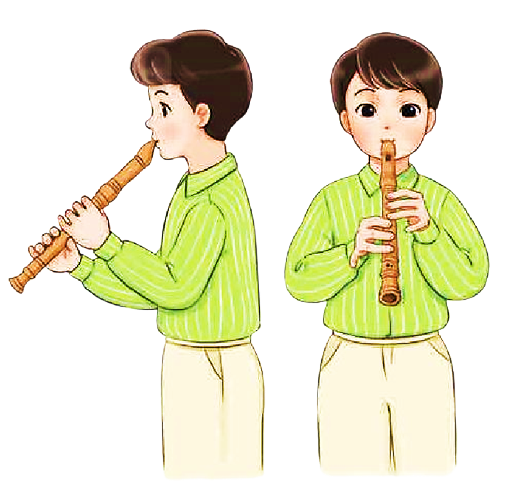 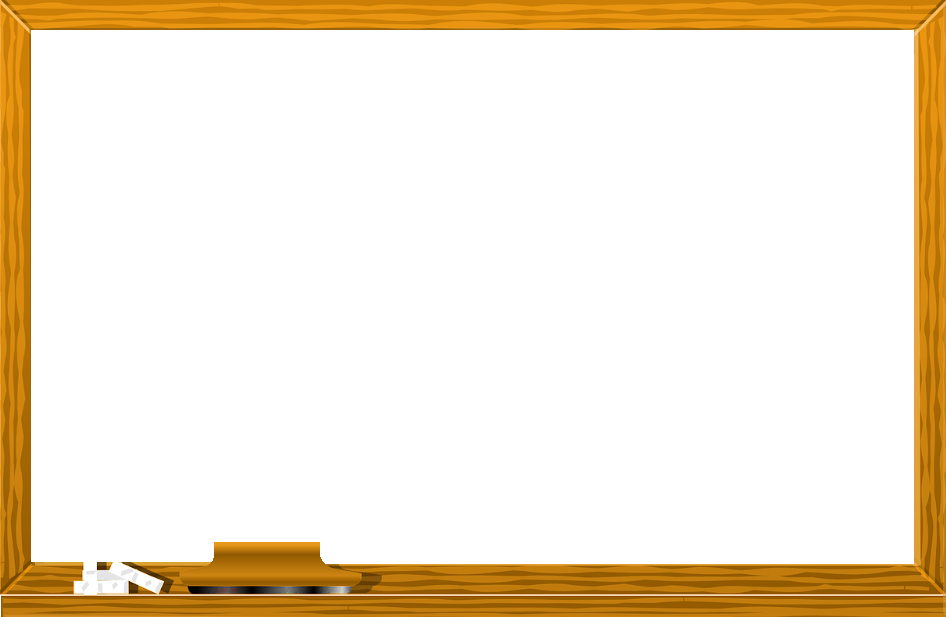 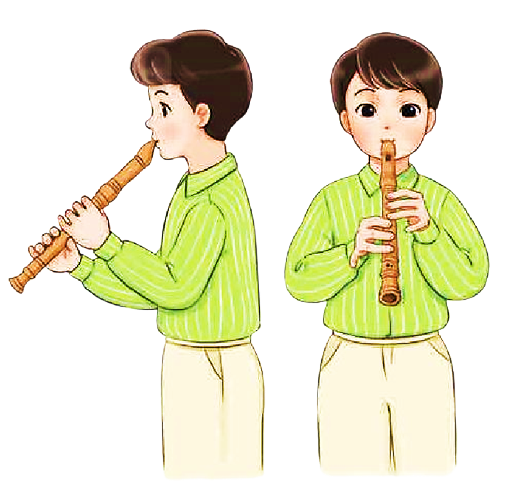 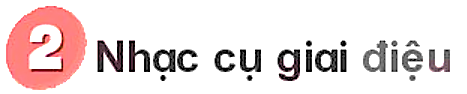 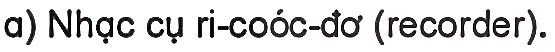 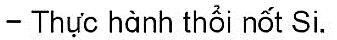 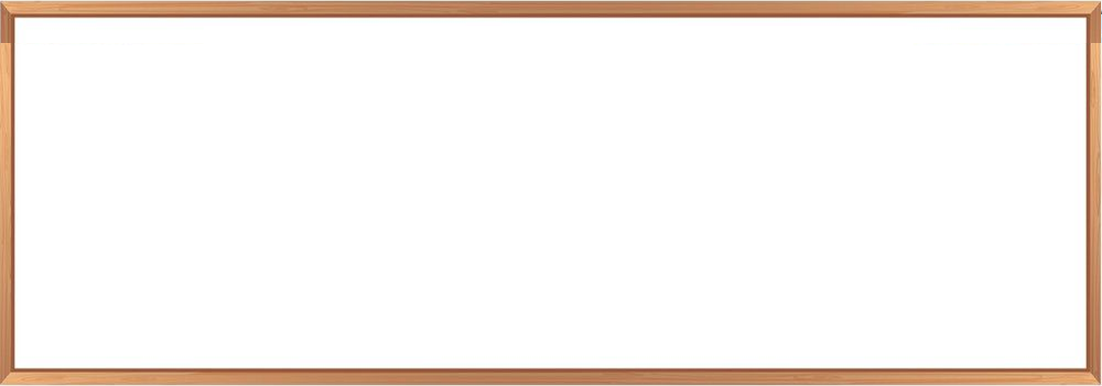 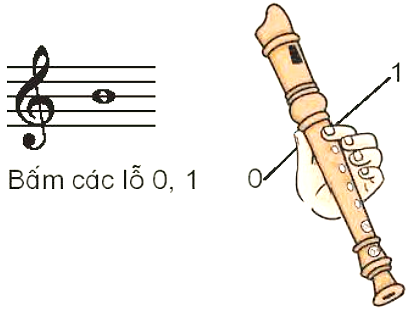 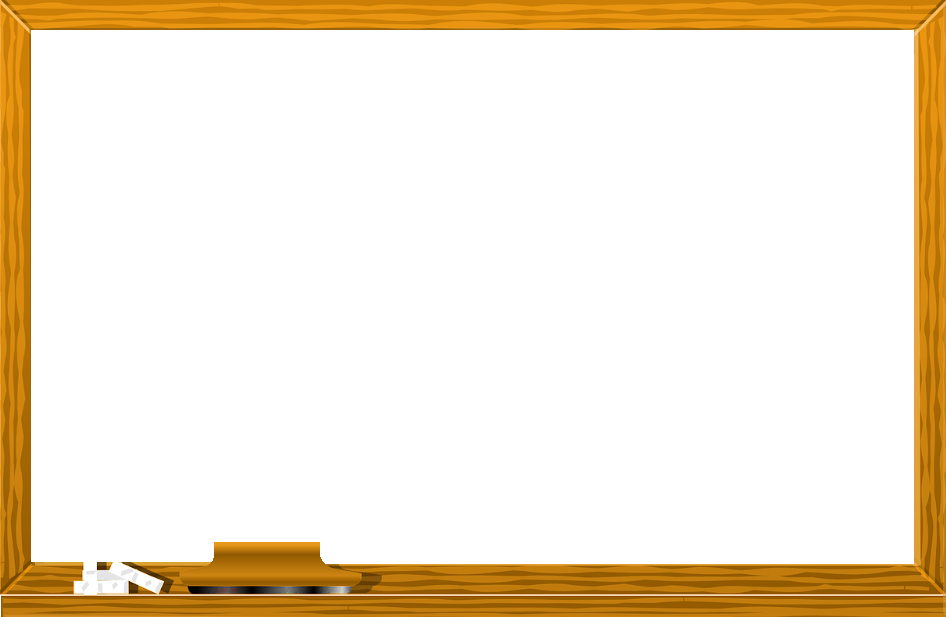 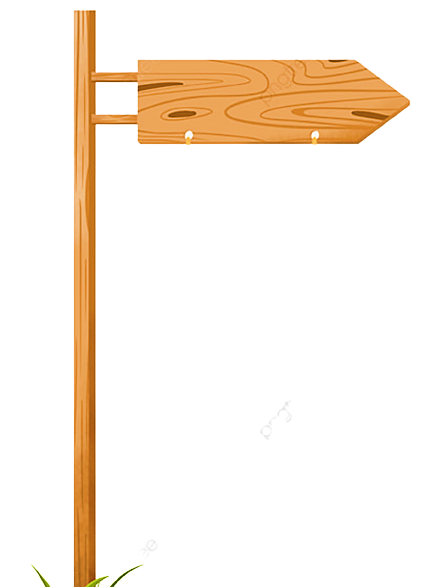 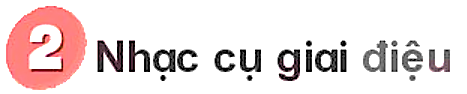 NHẠC NỀN
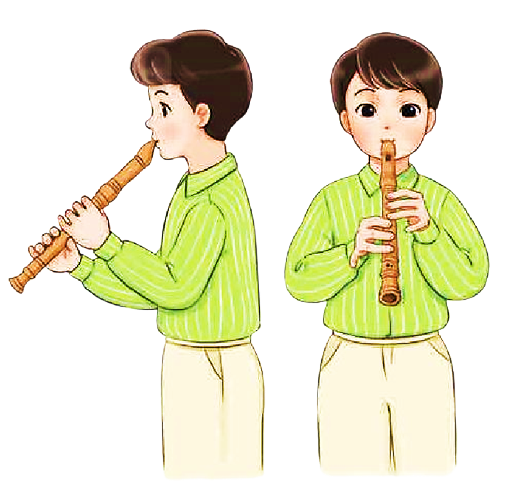 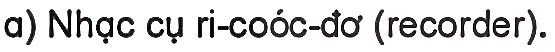 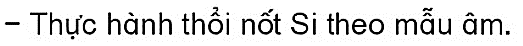 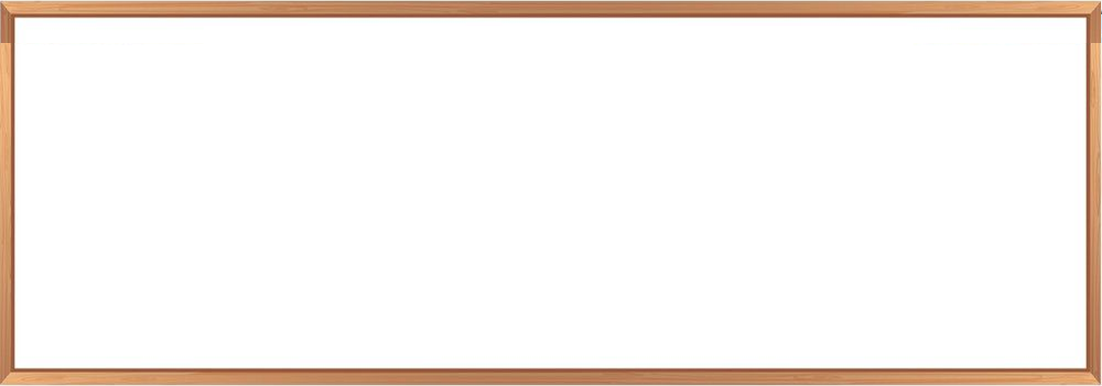 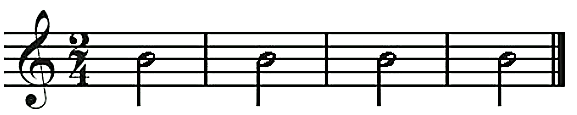 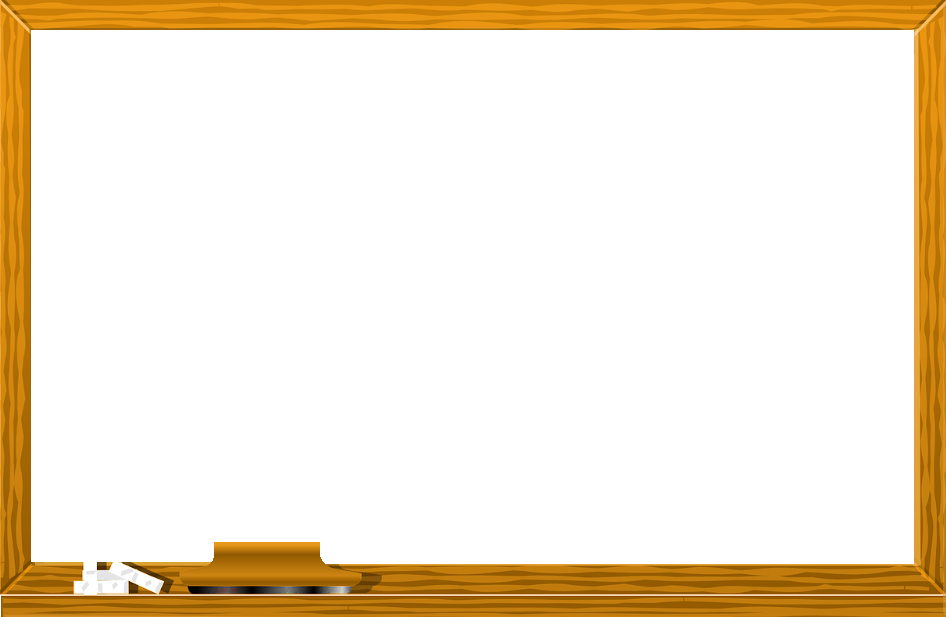 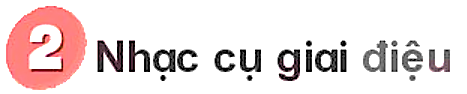 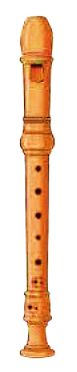 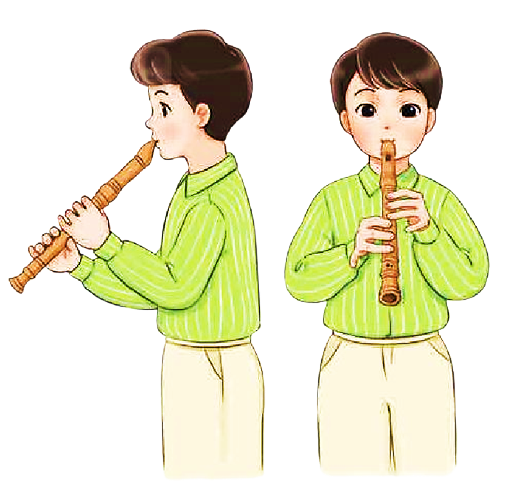 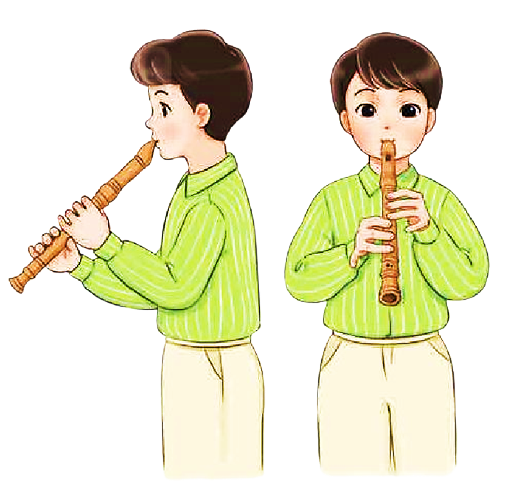 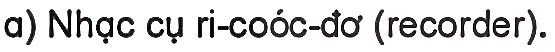 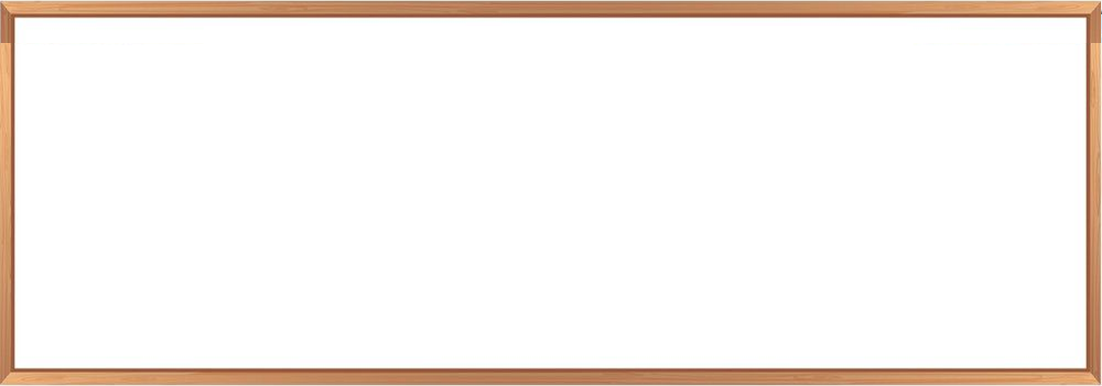 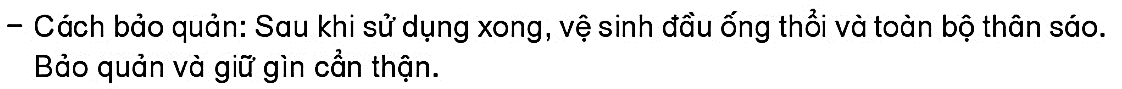 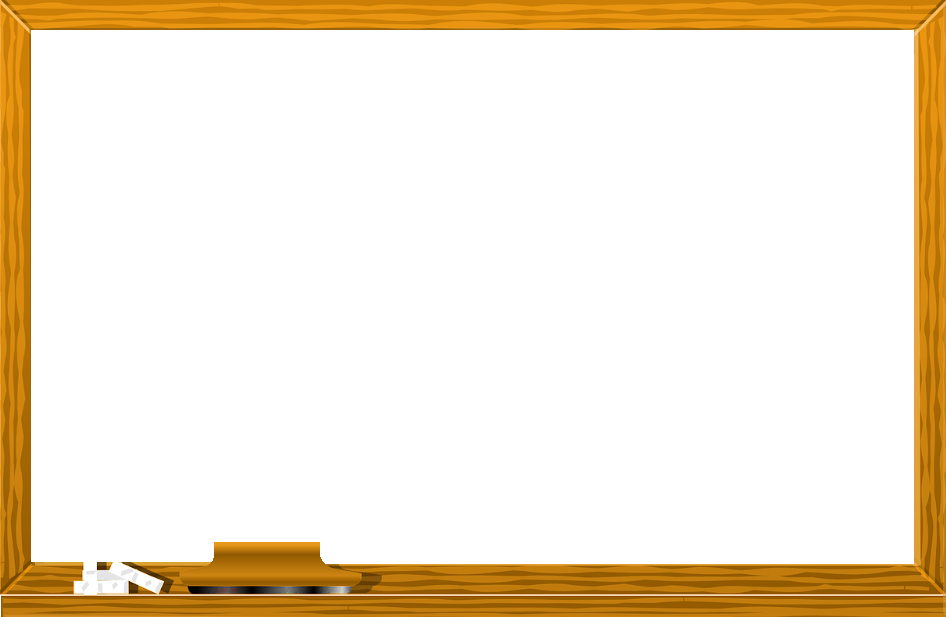 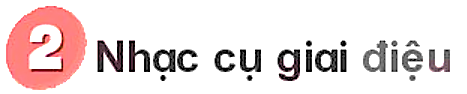 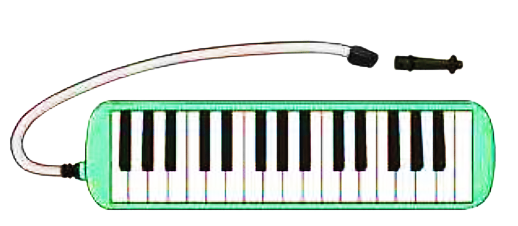 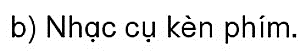 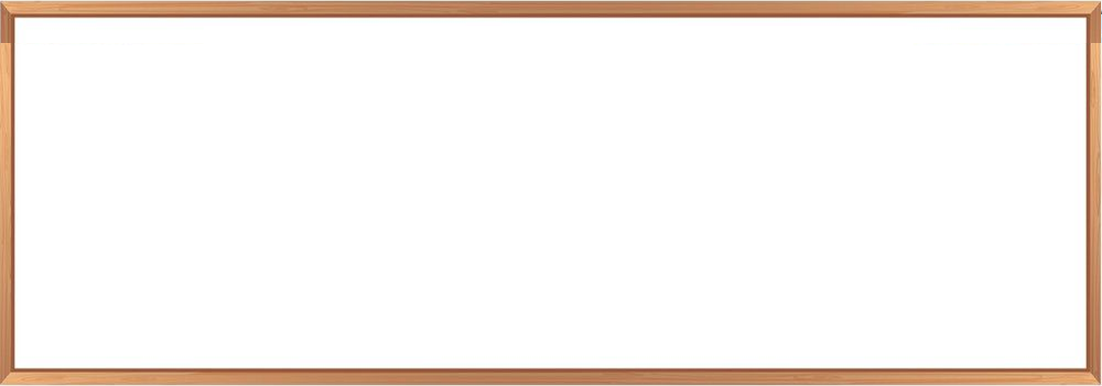 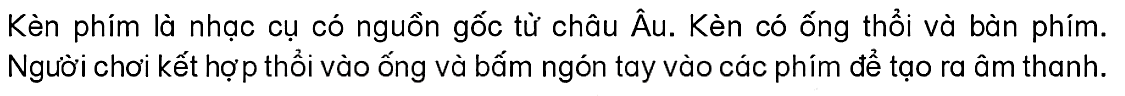 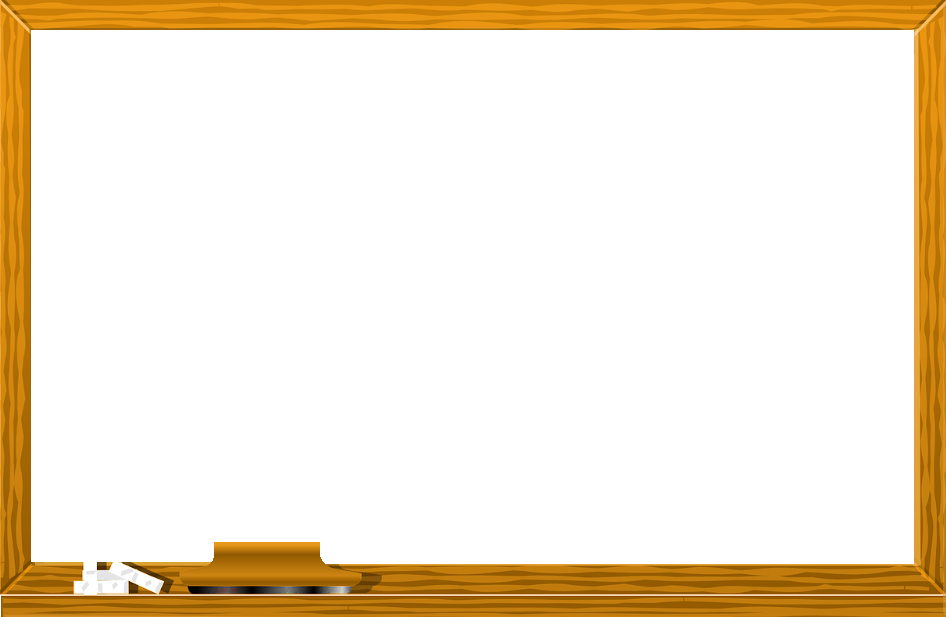 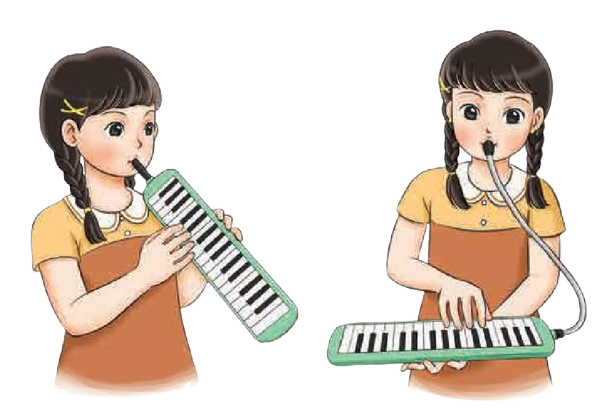 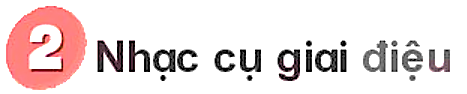 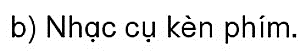 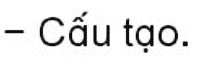 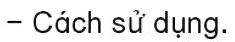 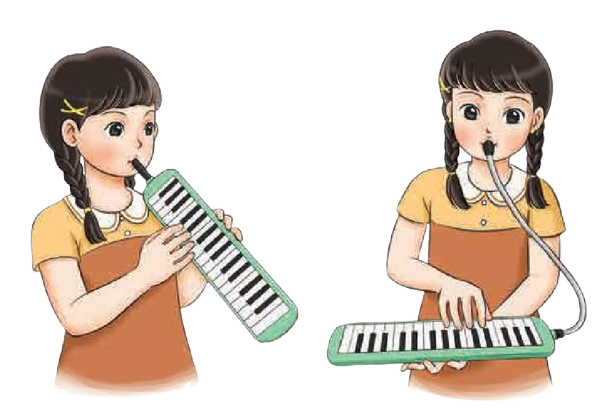 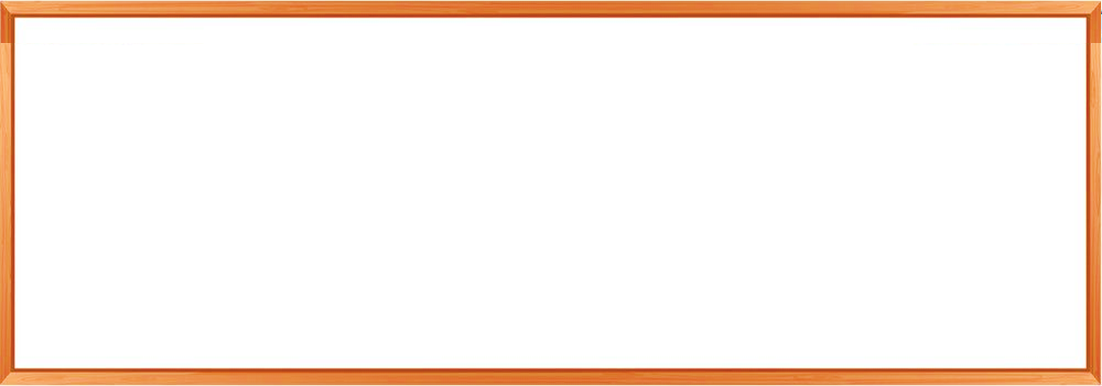 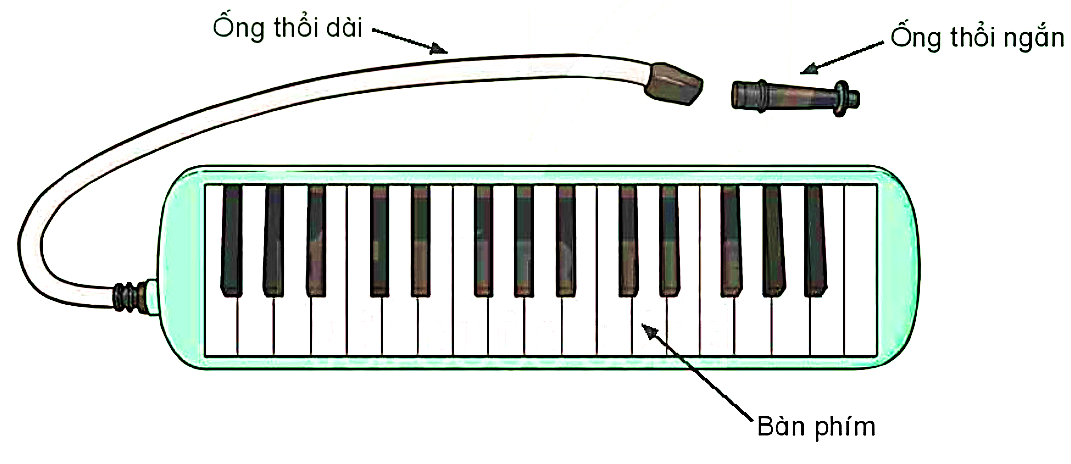 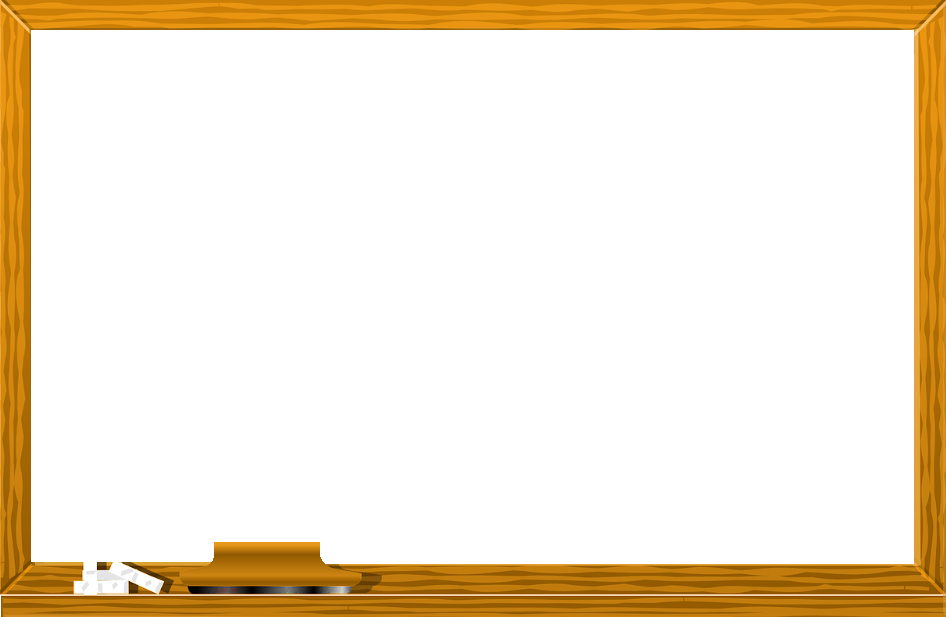 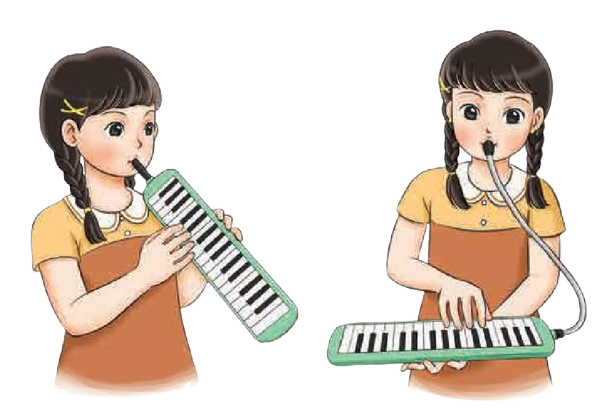 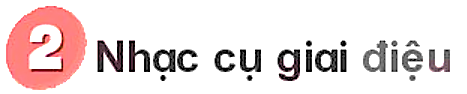 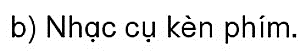 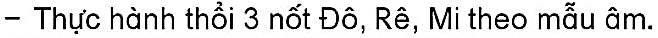 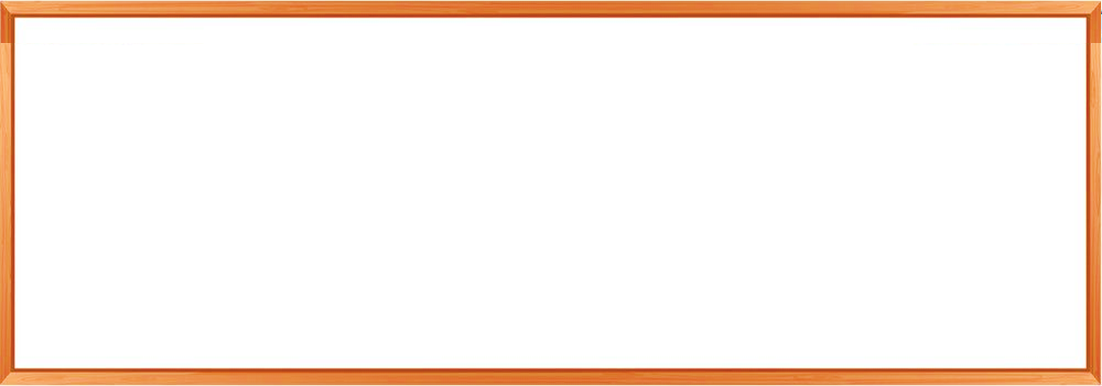 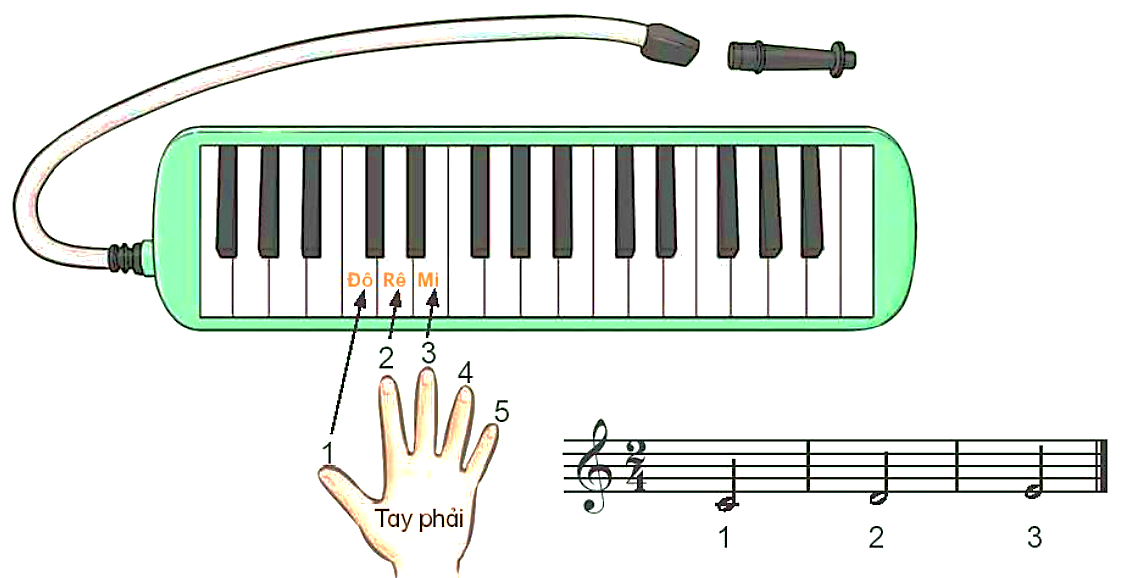 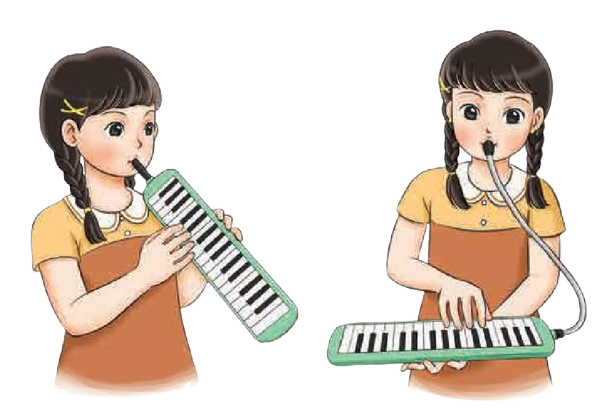 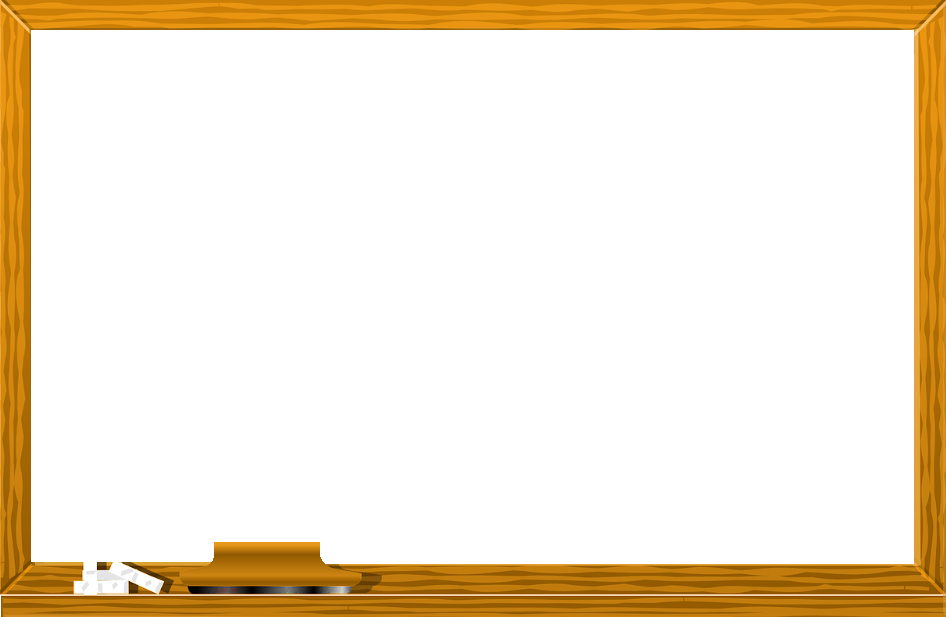 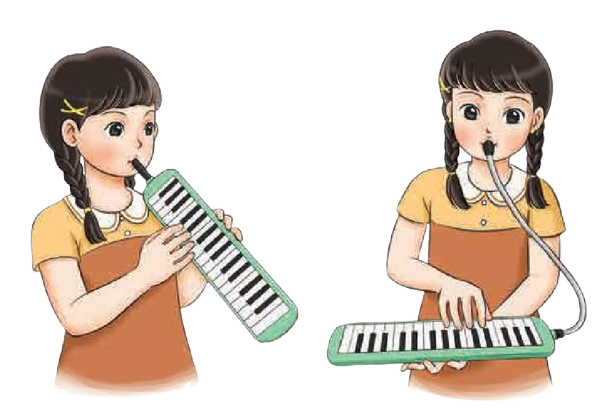 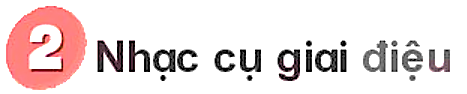 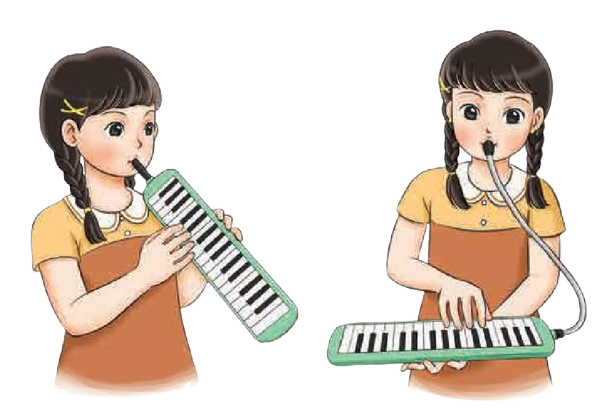 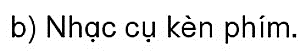 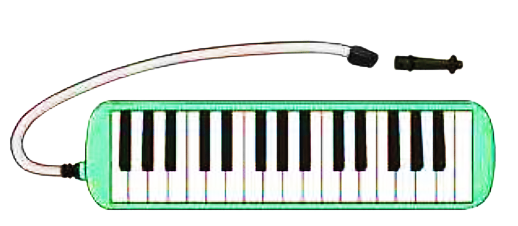 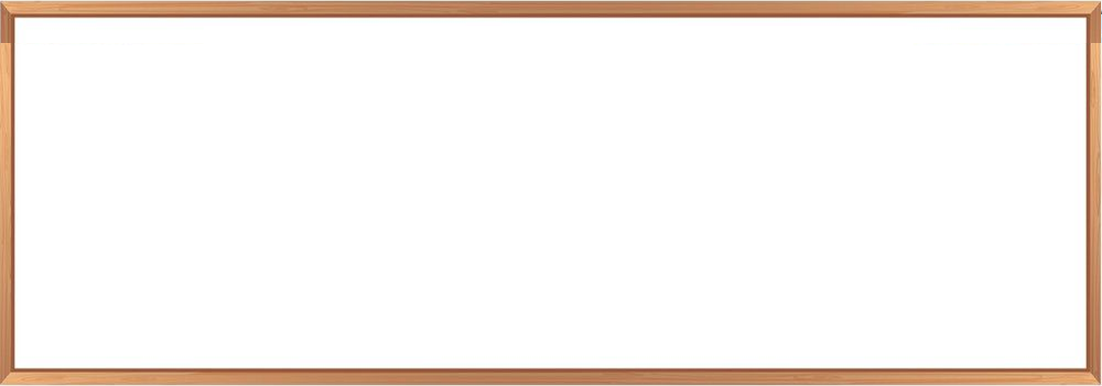 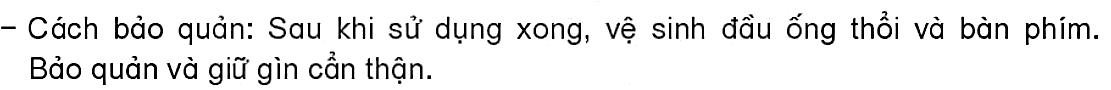 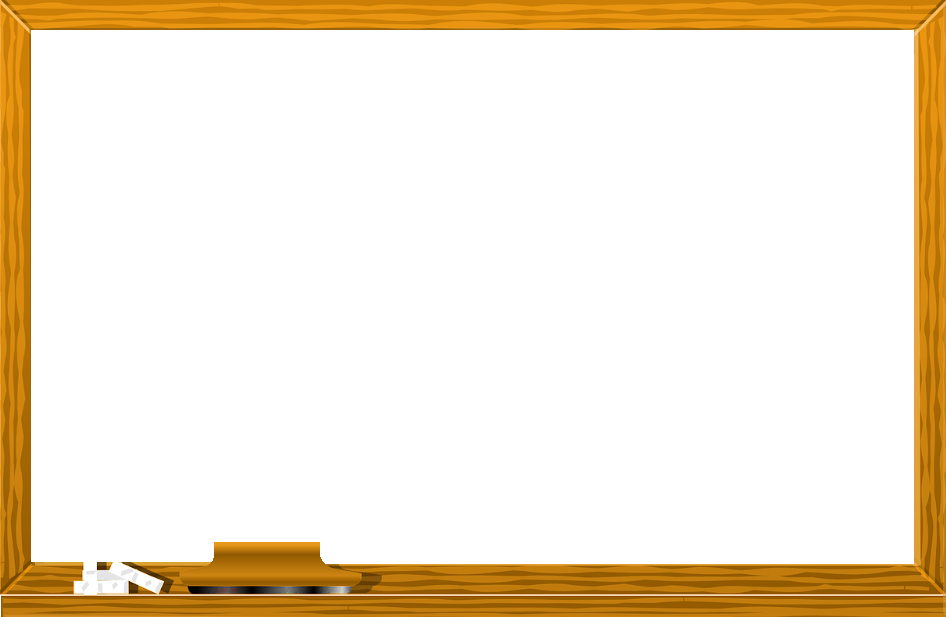 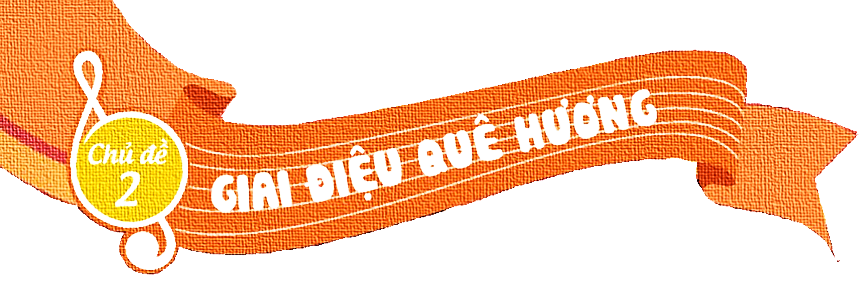 TIẾT 2
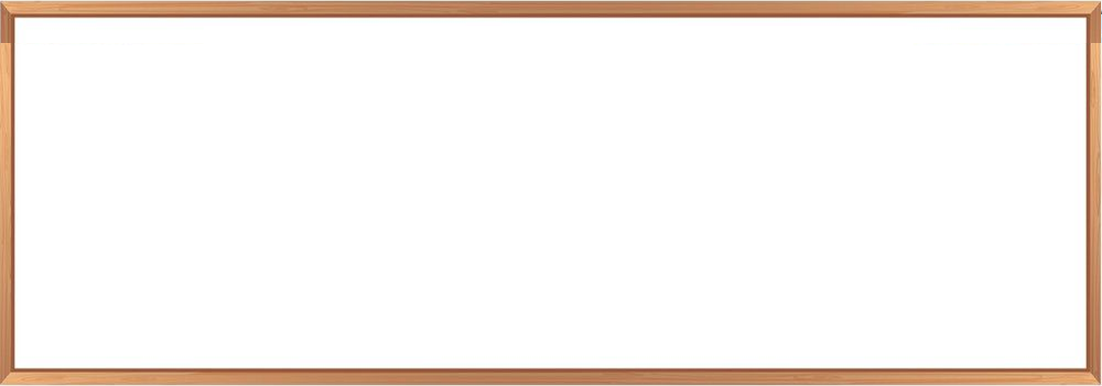 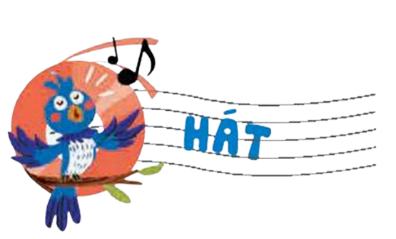 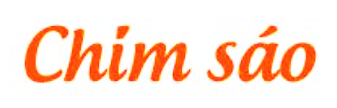 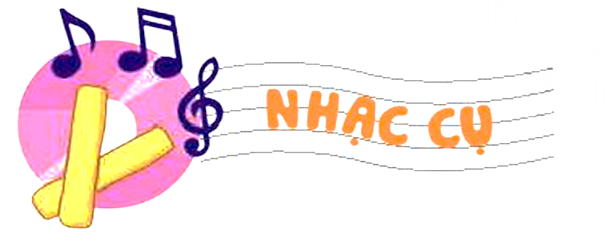 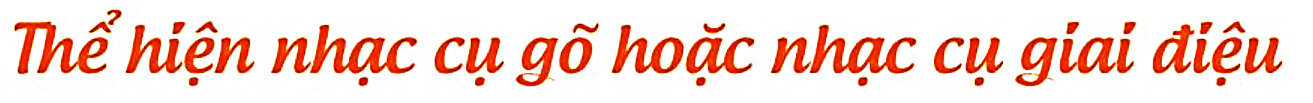 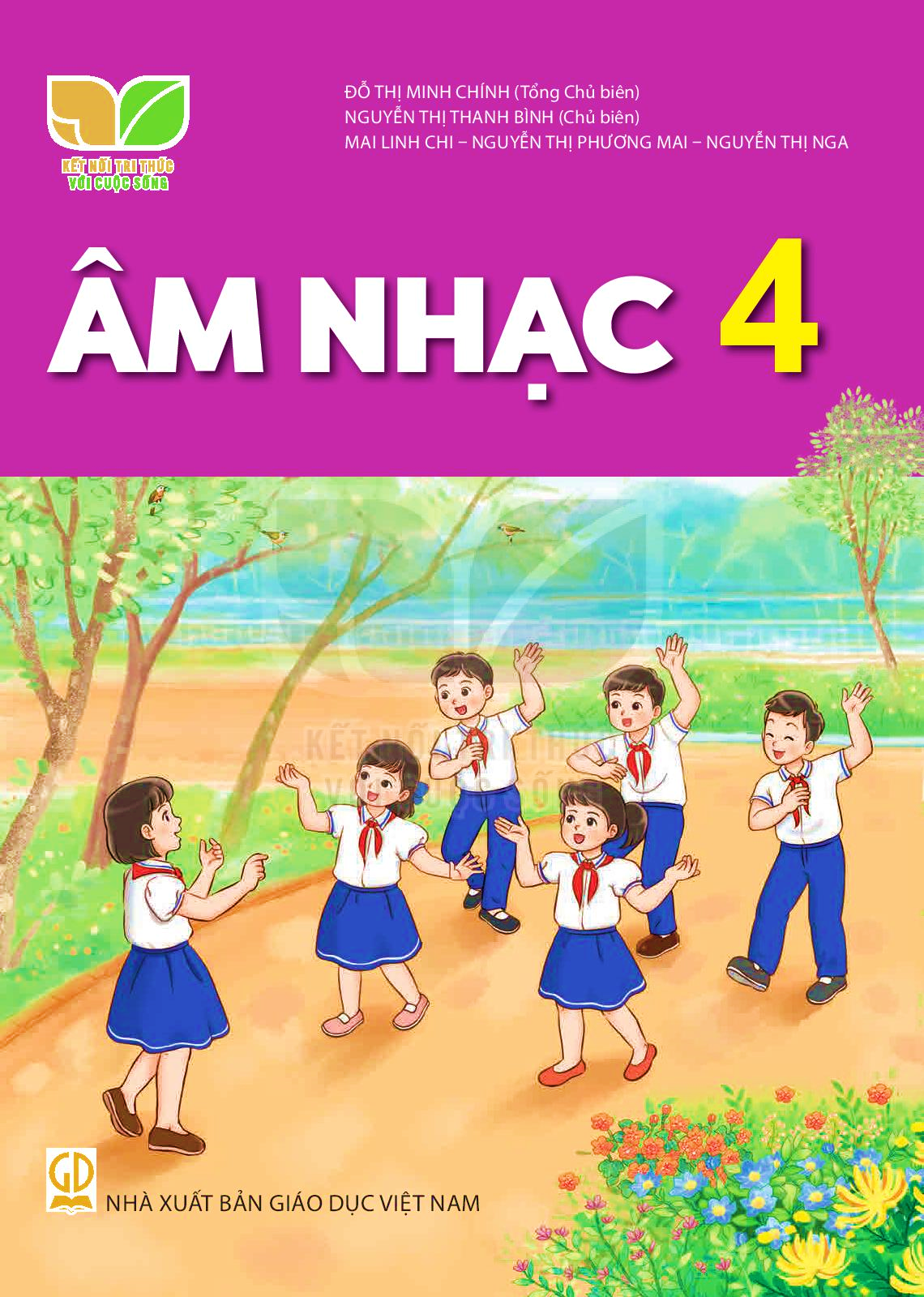 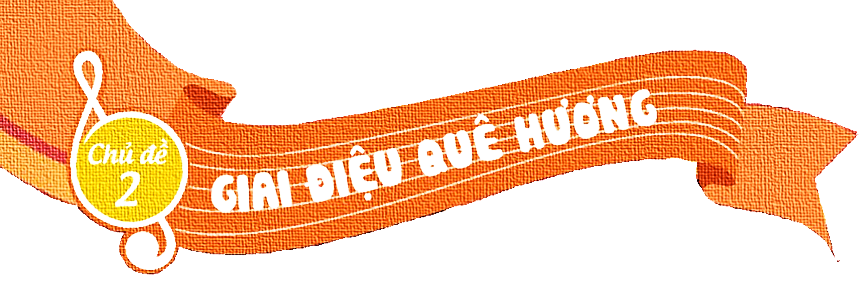 TIẾT 2
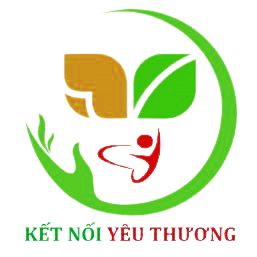 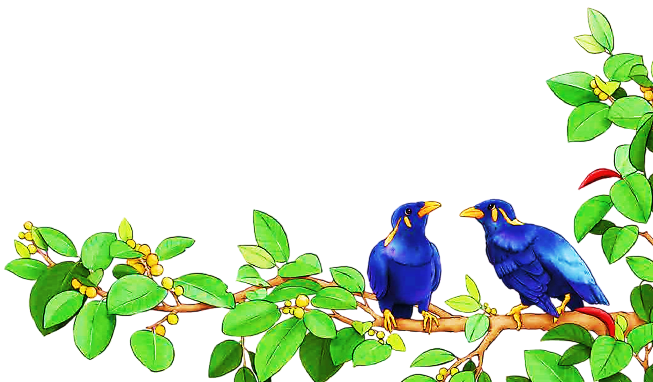